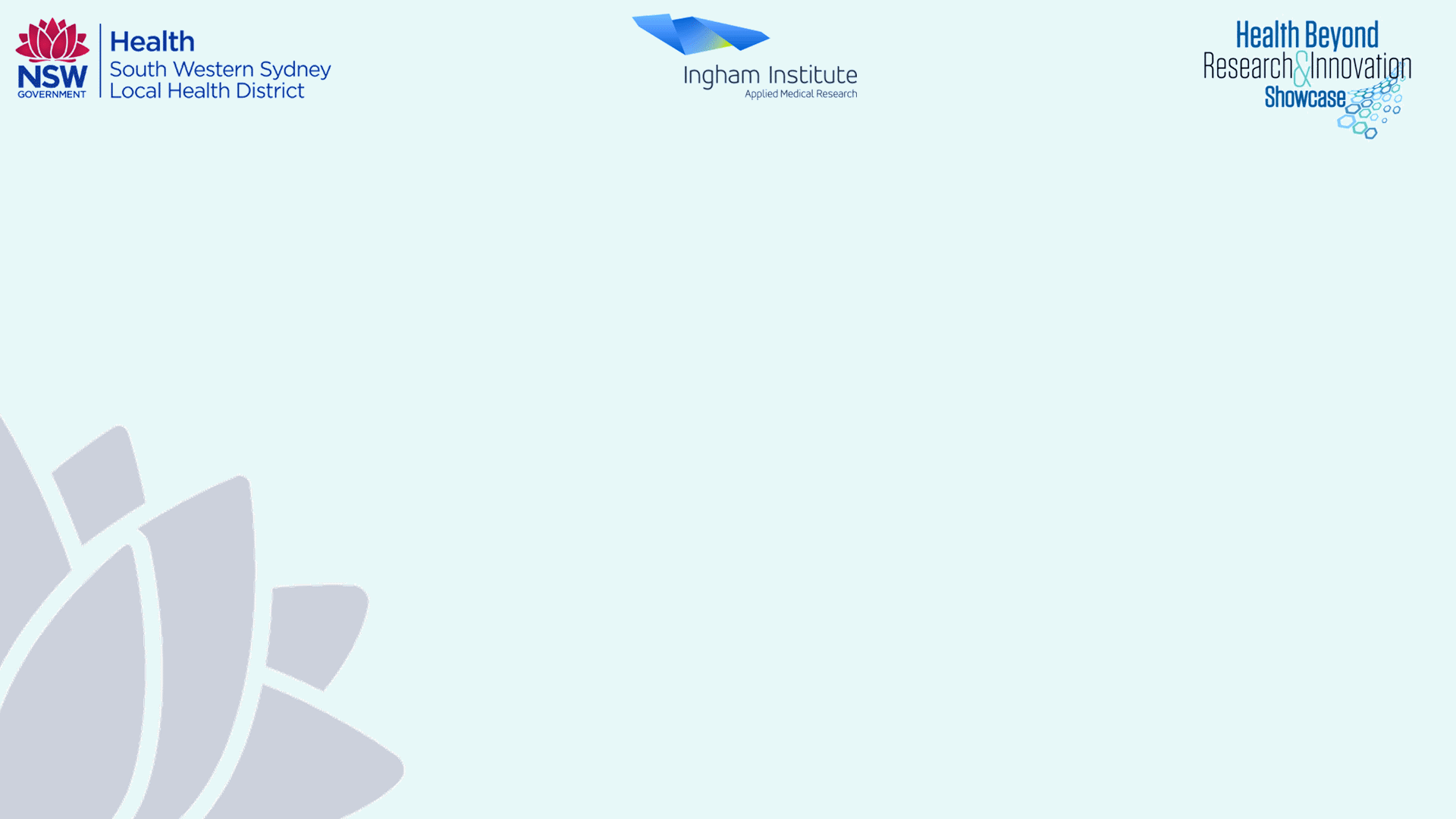 General practitioner follow-up in older patients after an emergency department admission
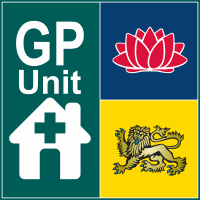 General Practice Unit
m.tam@unsw.edu.au
+61 2 9616 8520
WATSONBelinda
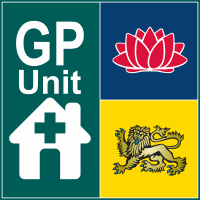 medical student
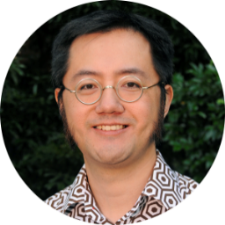 PELLIZZONBelinda
FRF ED NUM
BANLucille
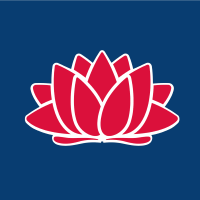 FRF ED co-director
DOANHarry
FRF director, medical services
TAMMichael
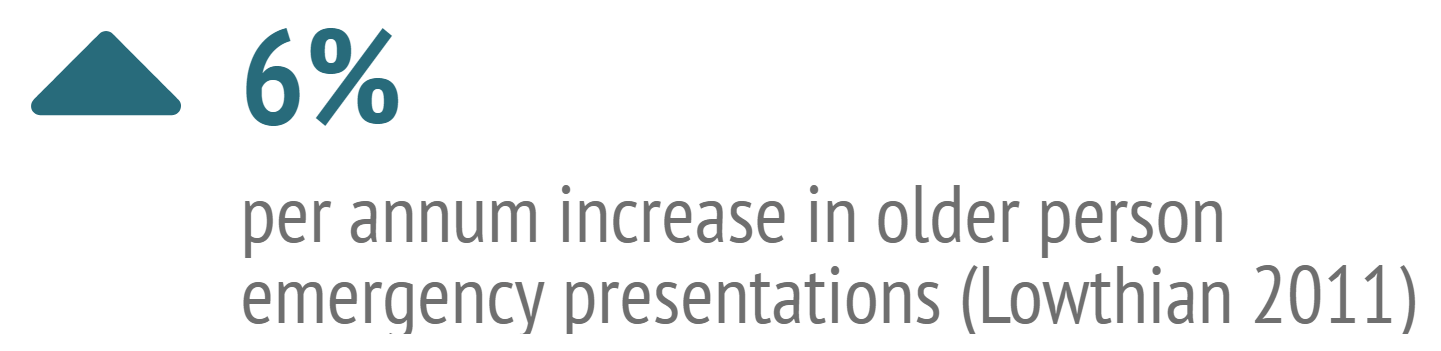 Background
?
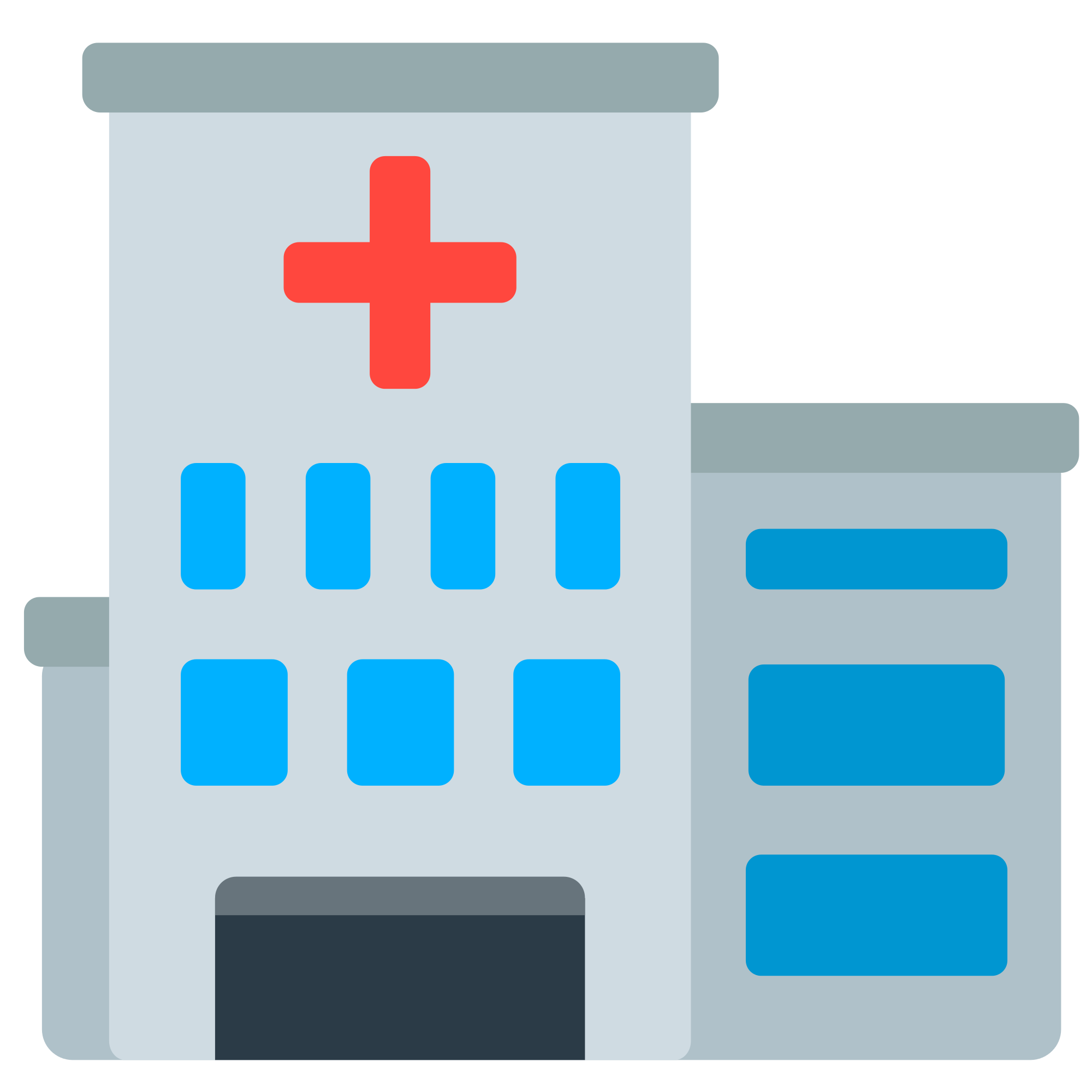 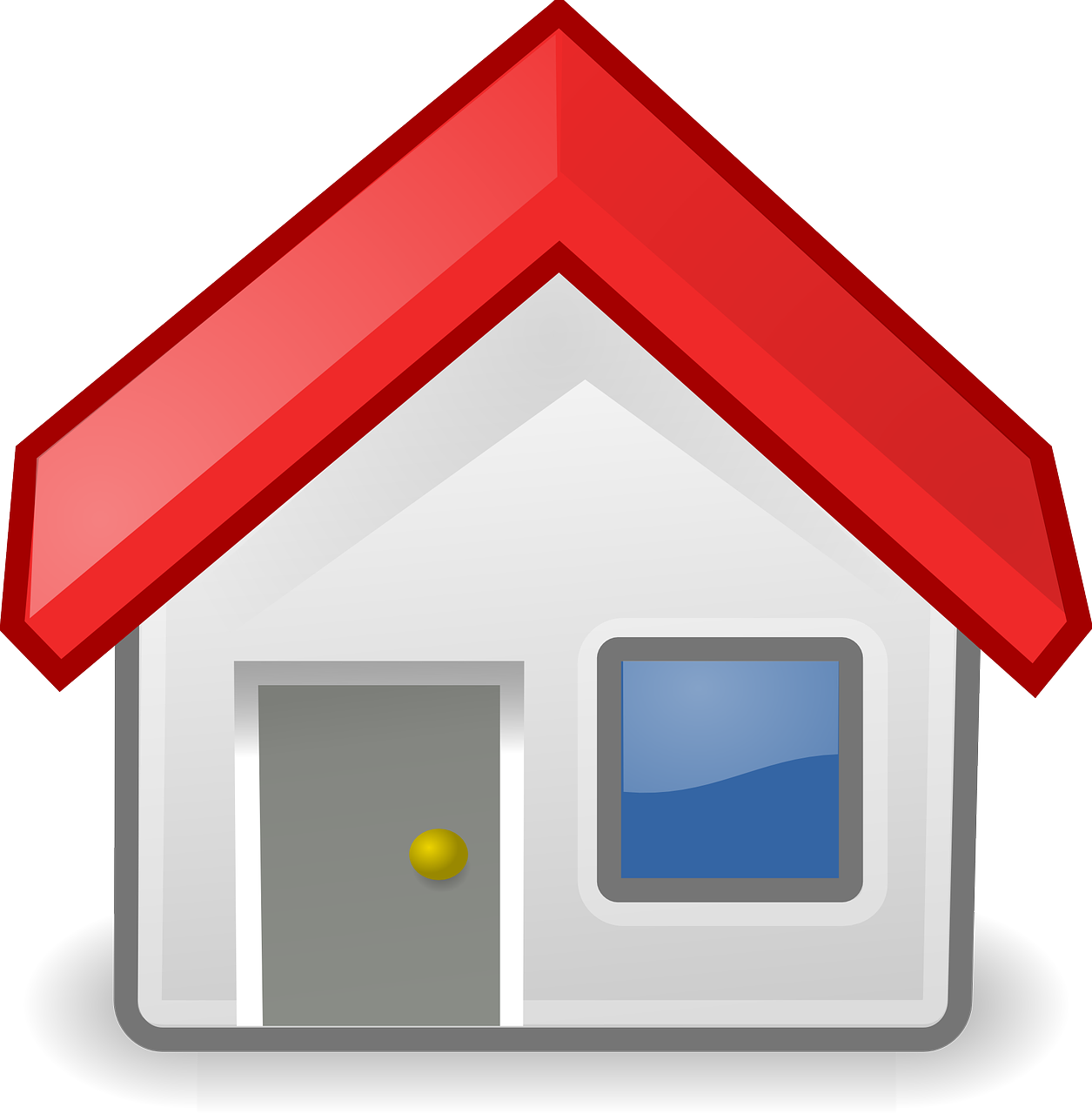 GP
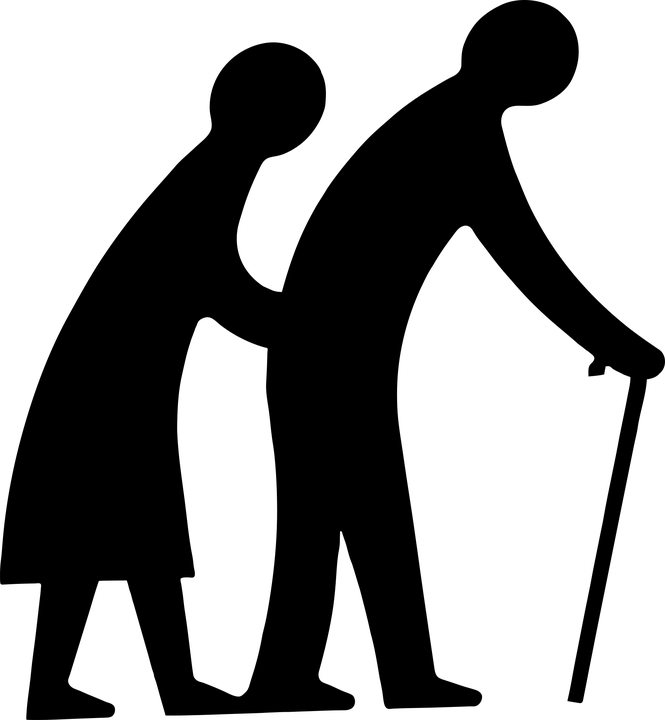 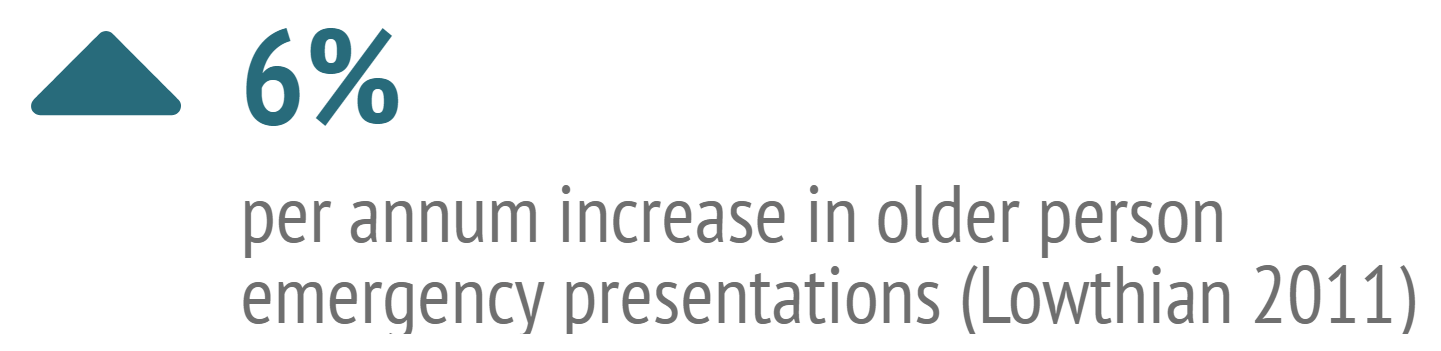 Background
?
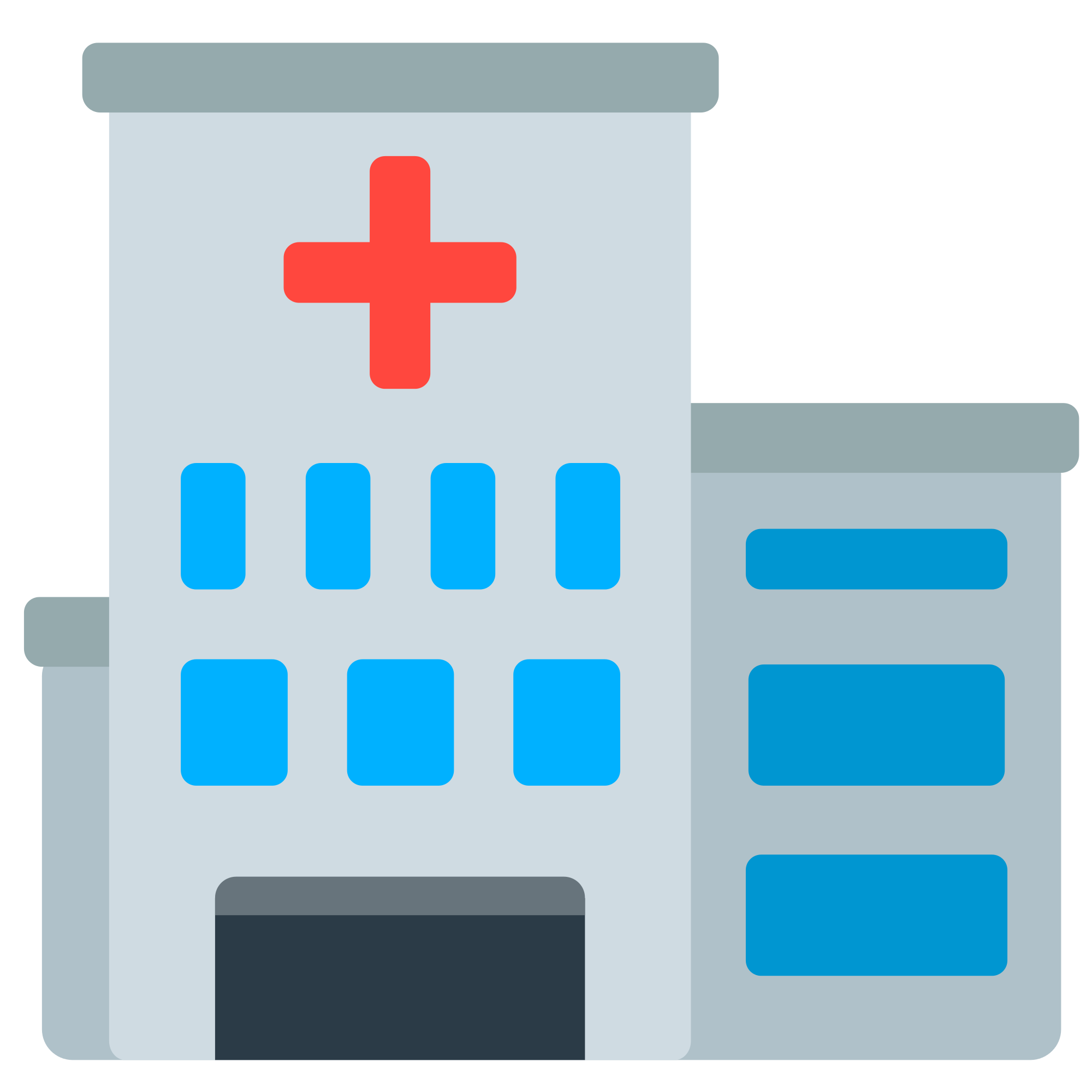 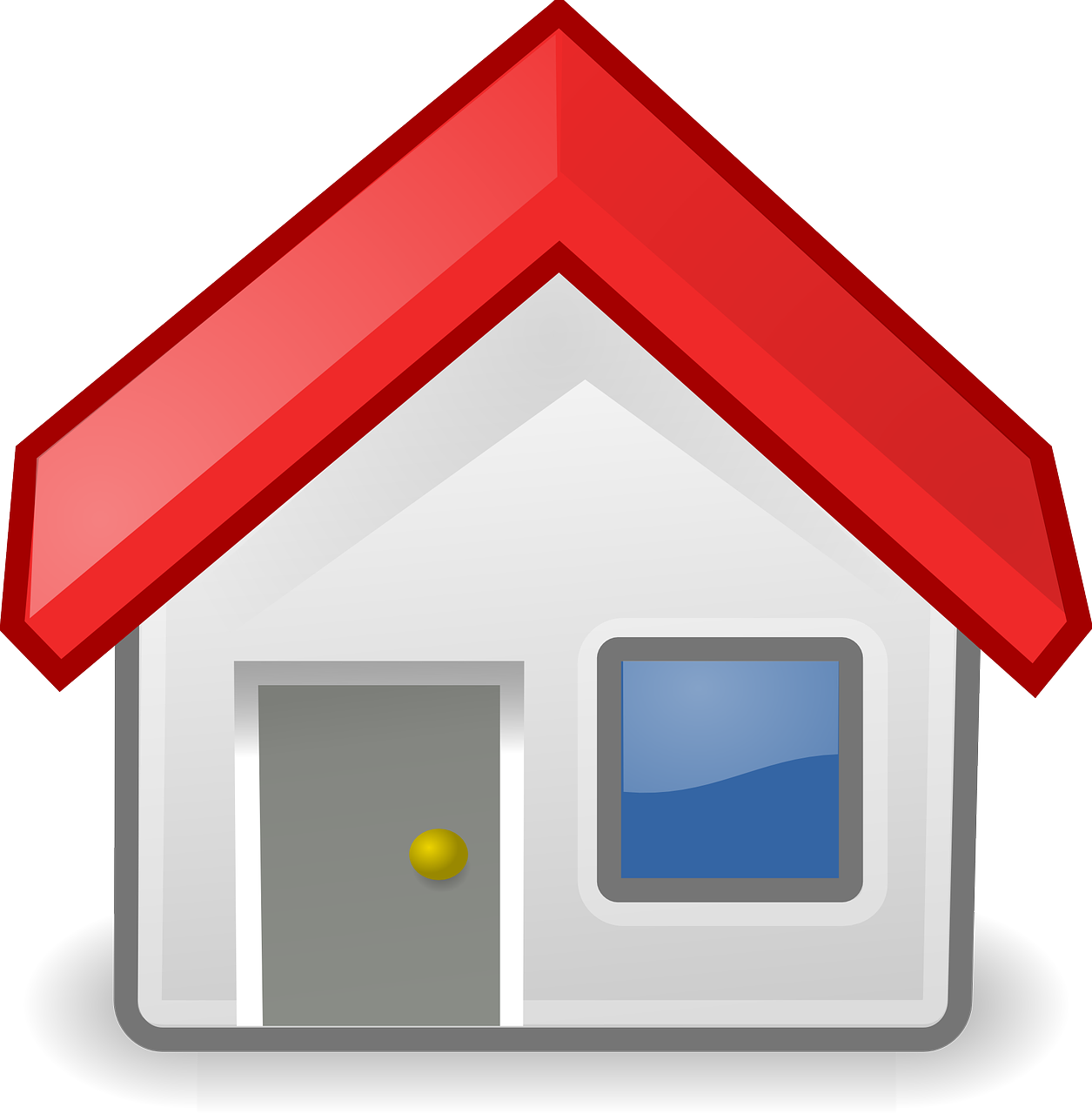 GP
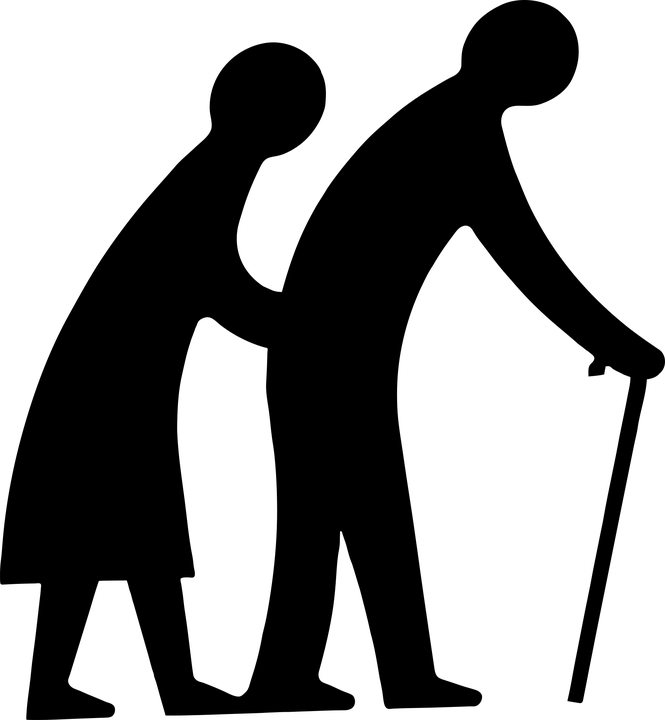 aim
?
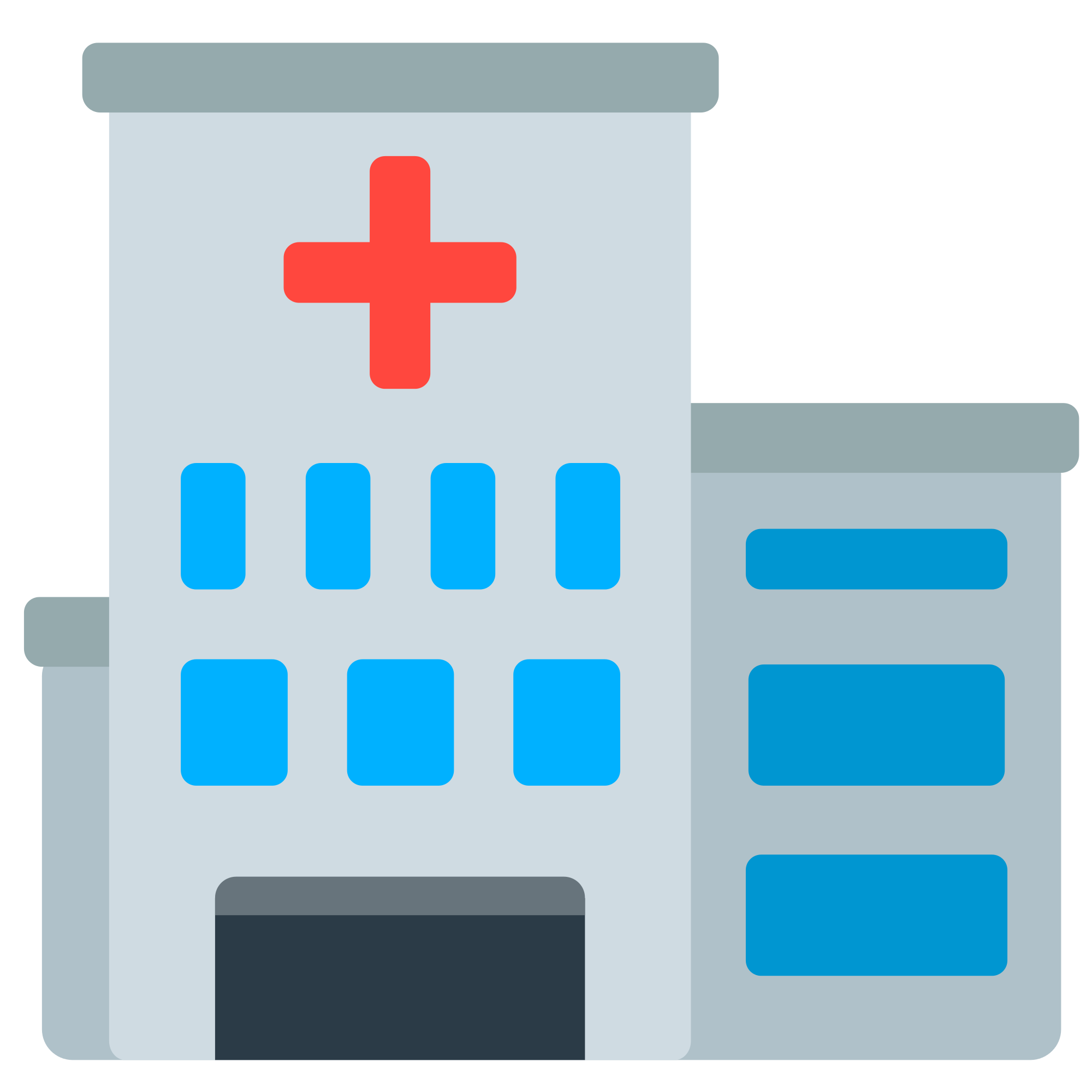 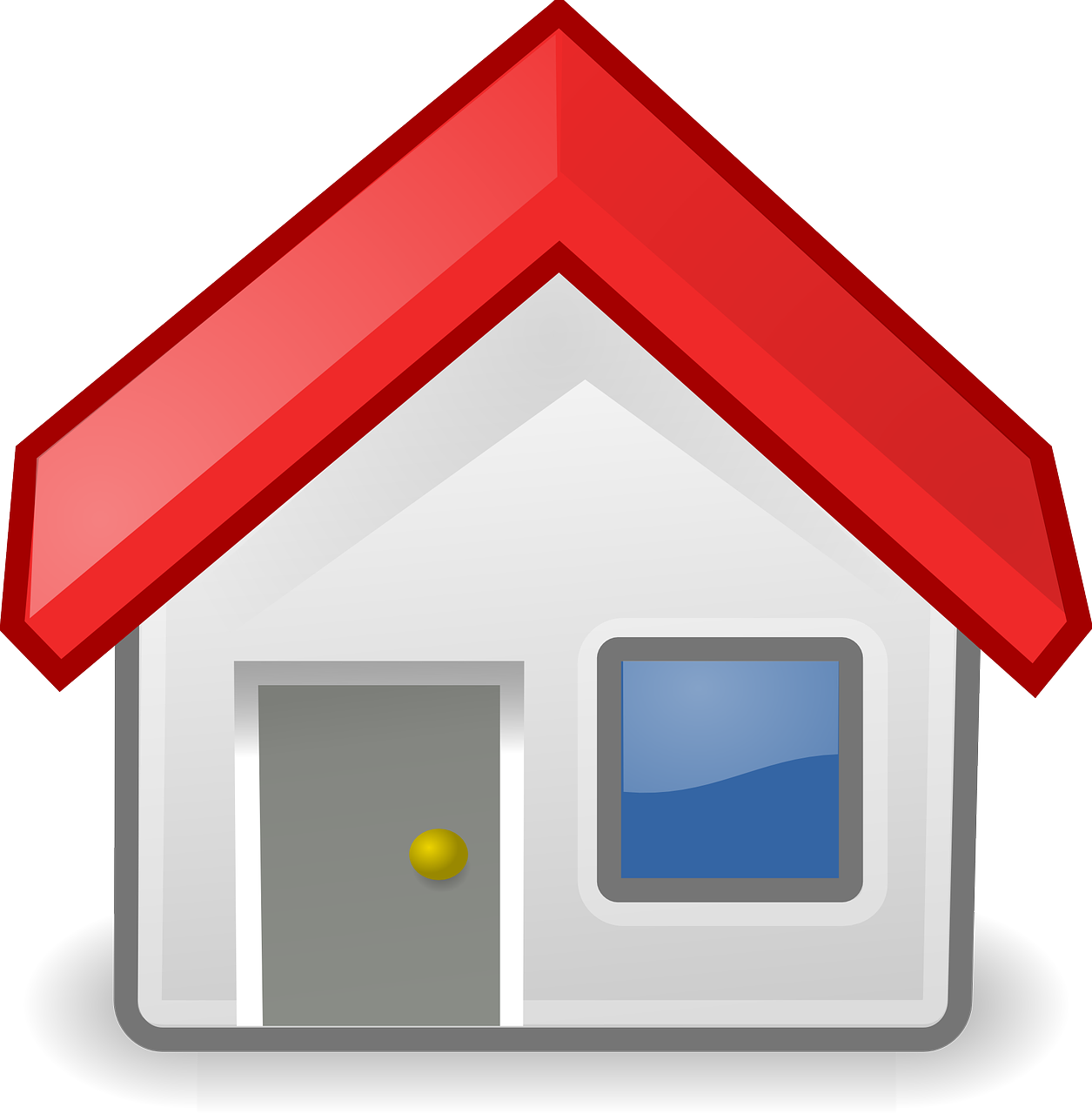 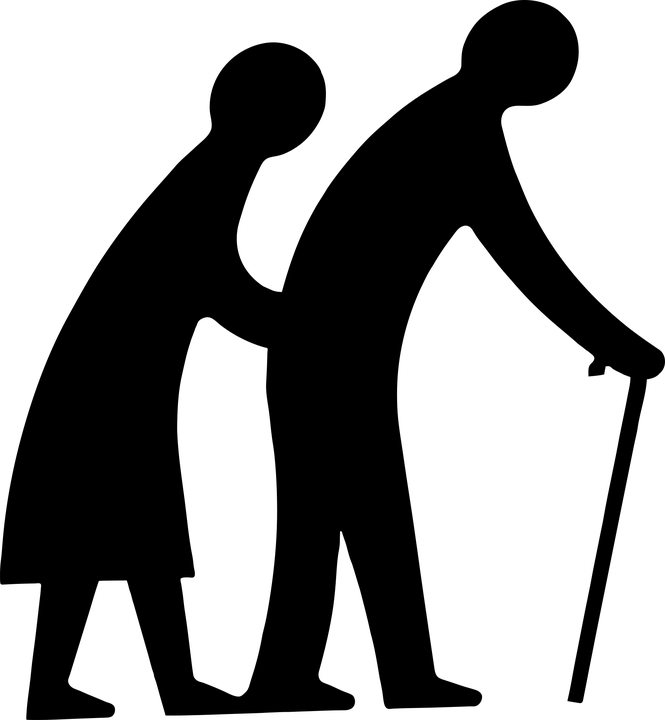 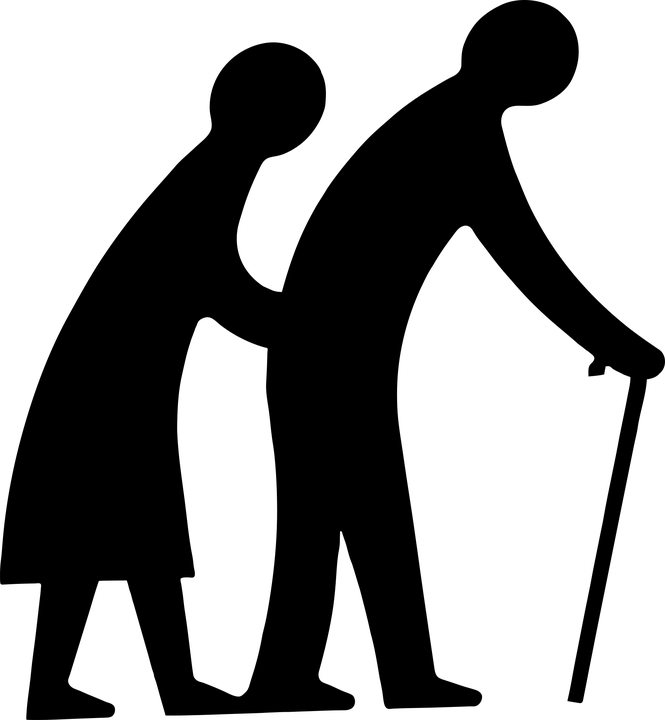 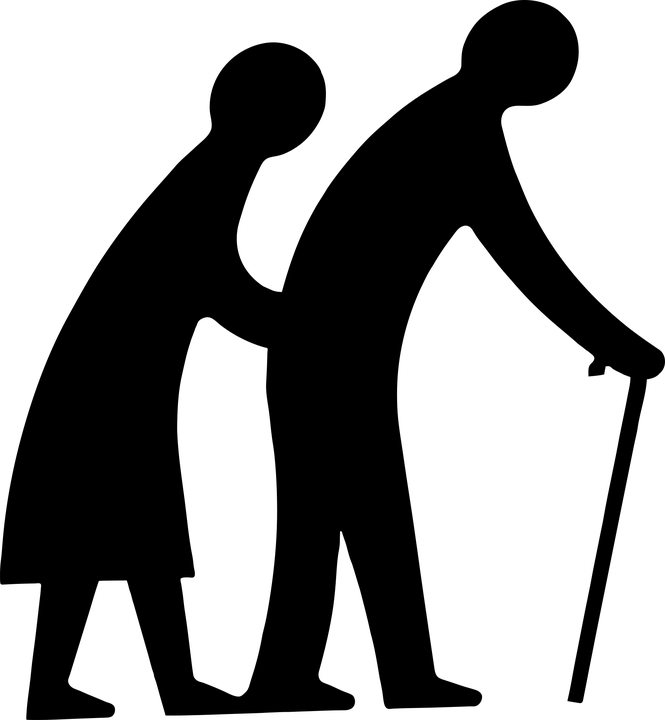 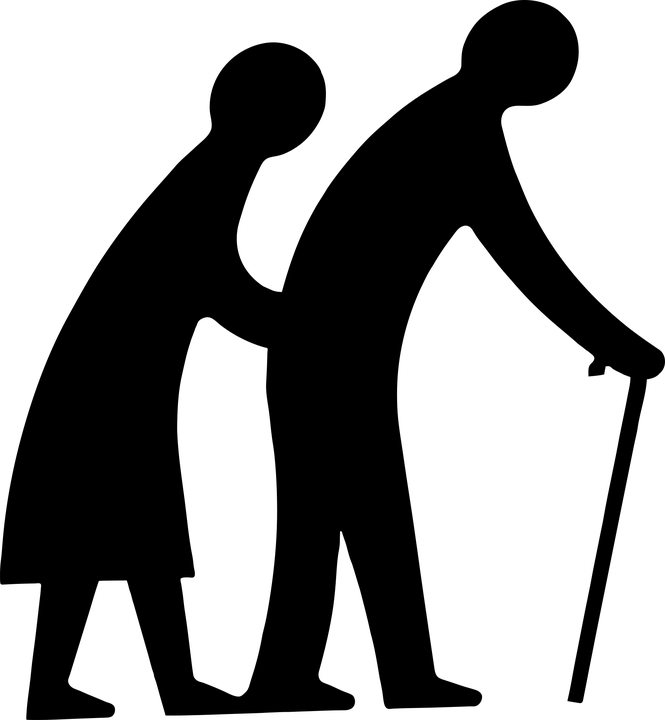 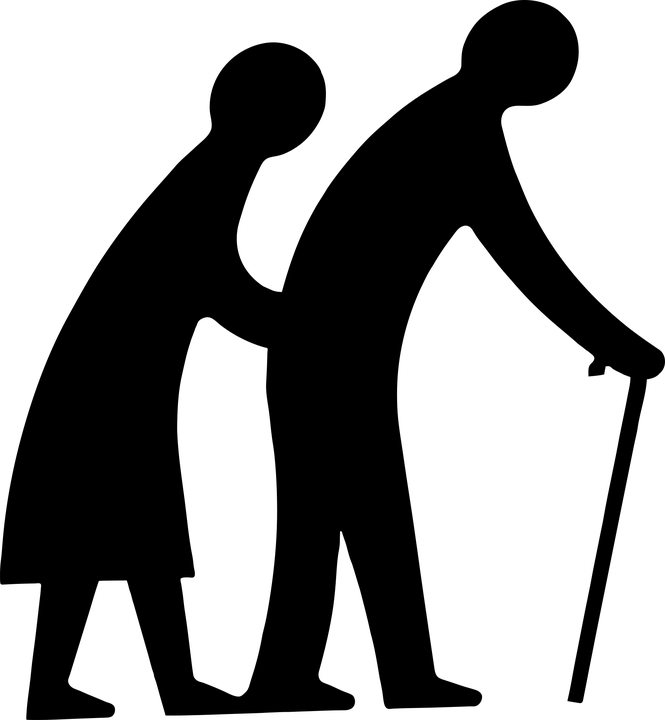 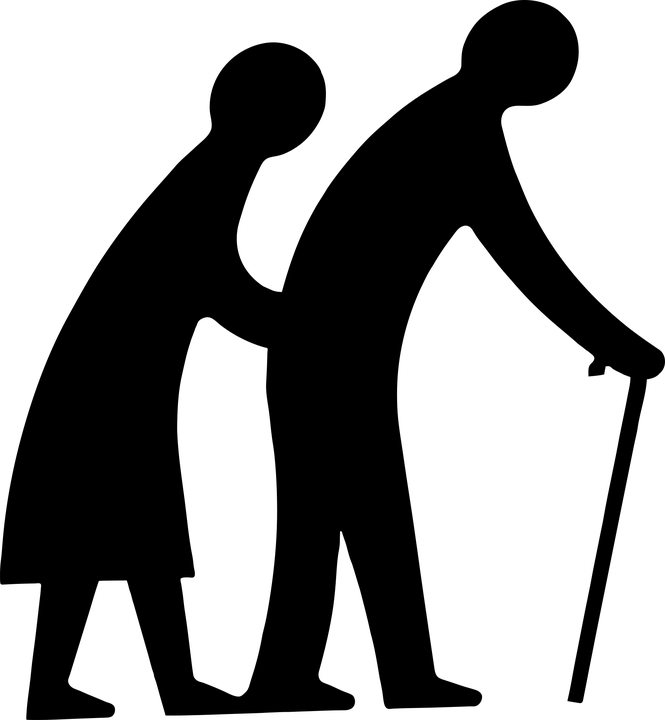 GP
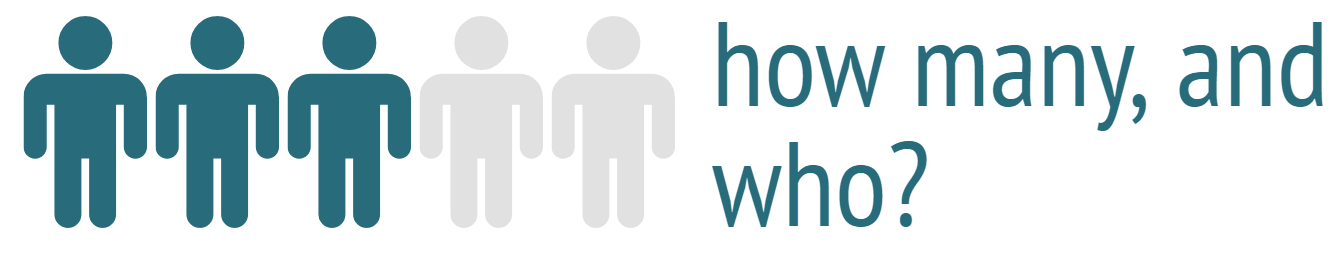 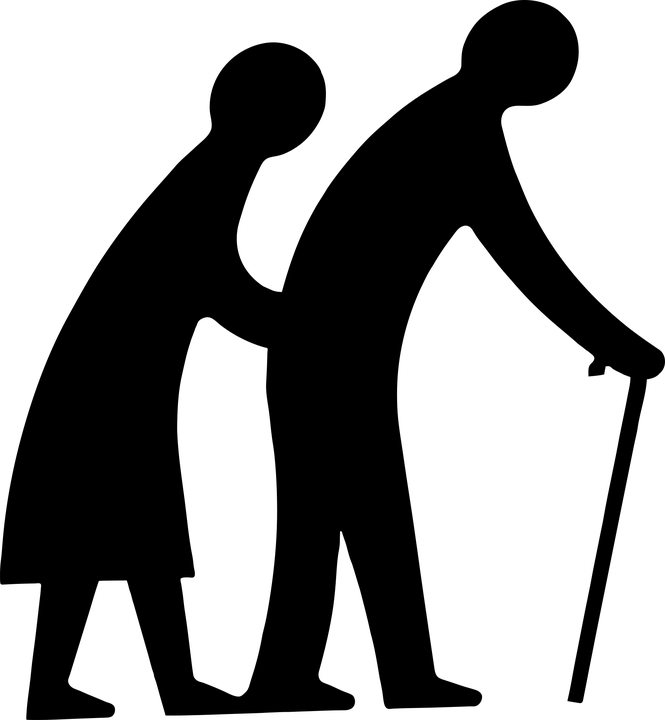 aim
?
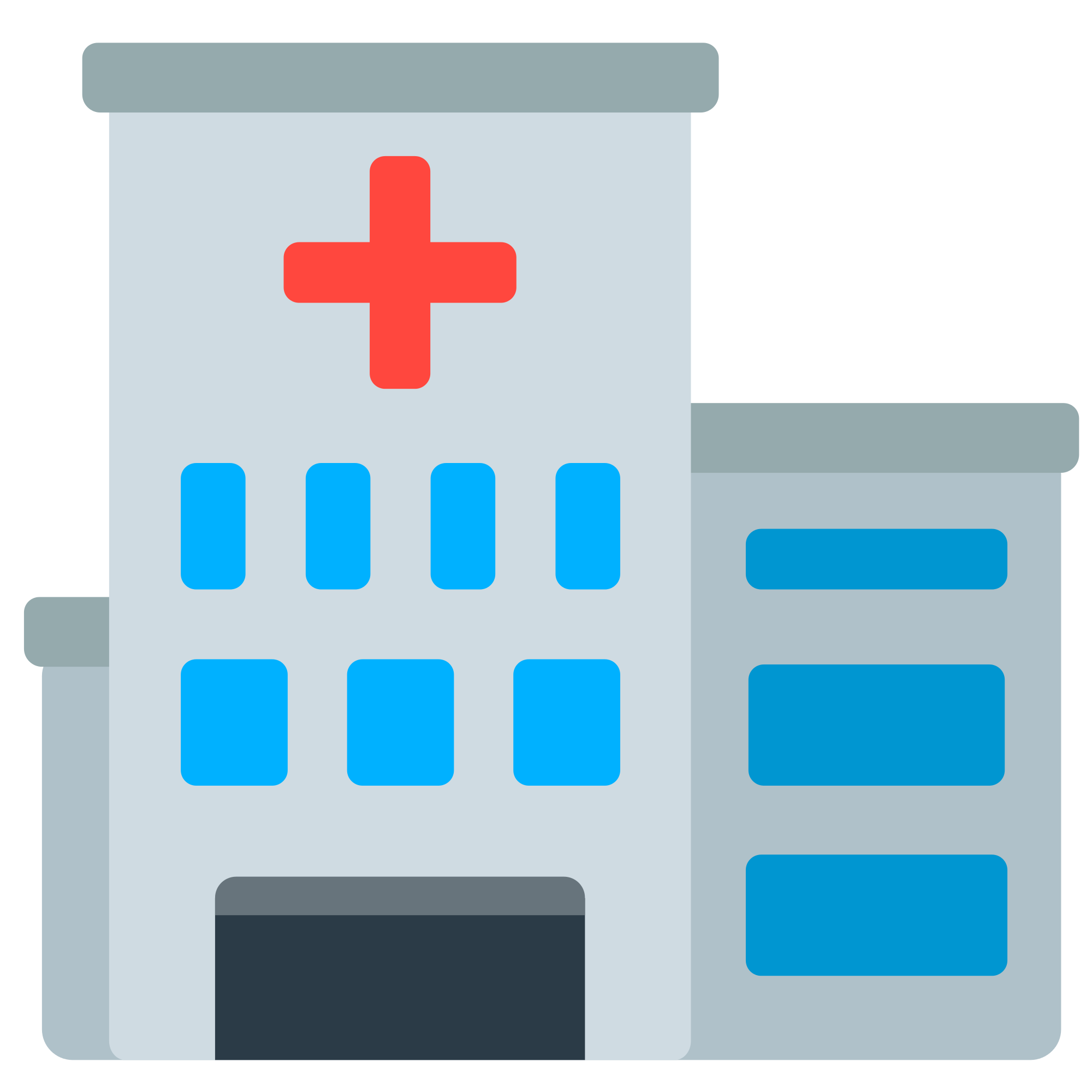 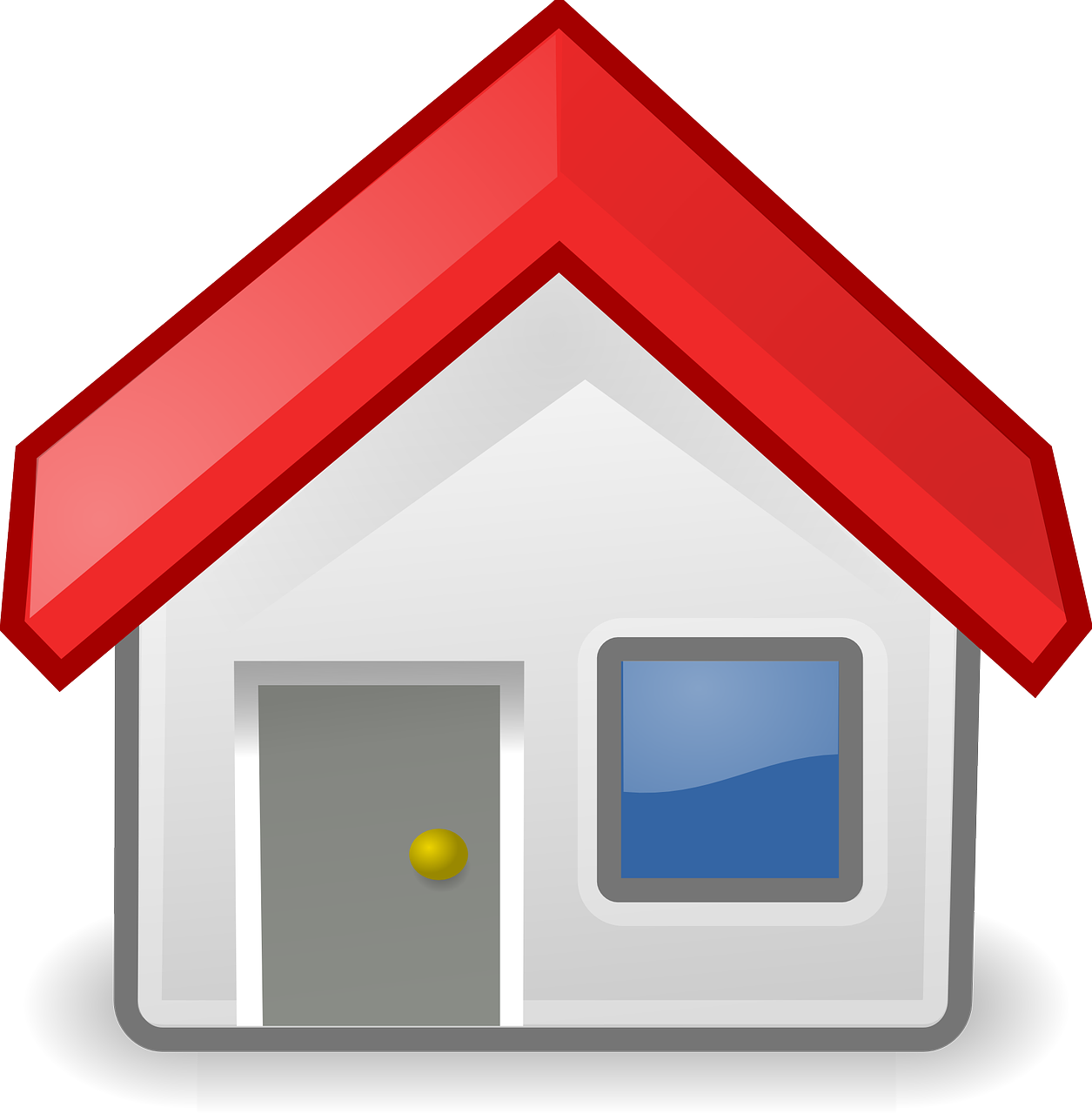 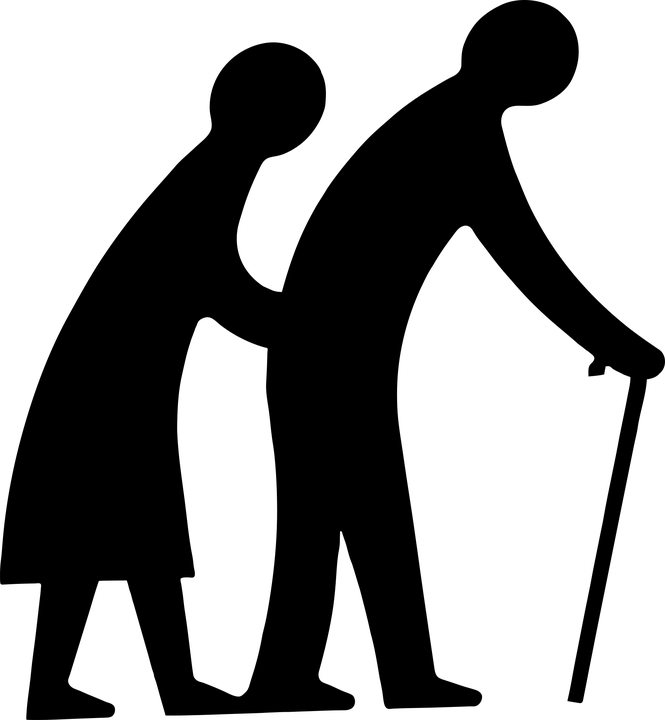 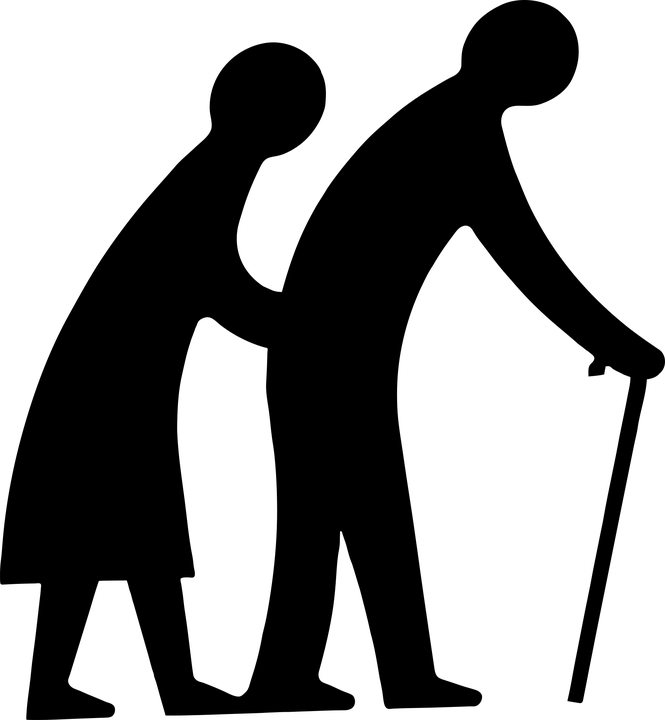 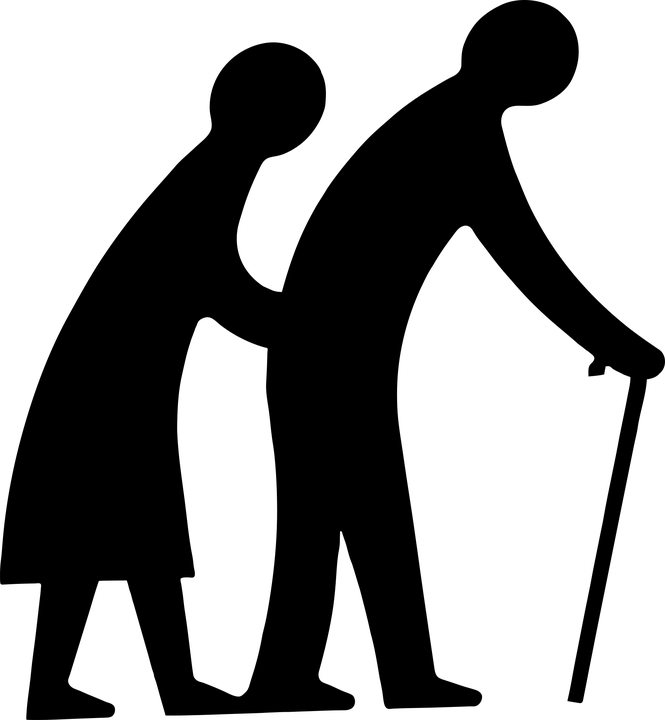 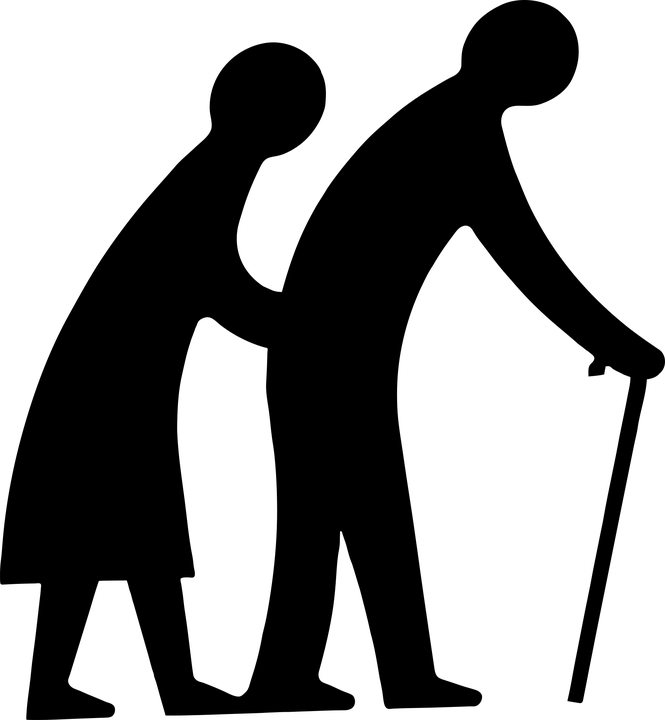 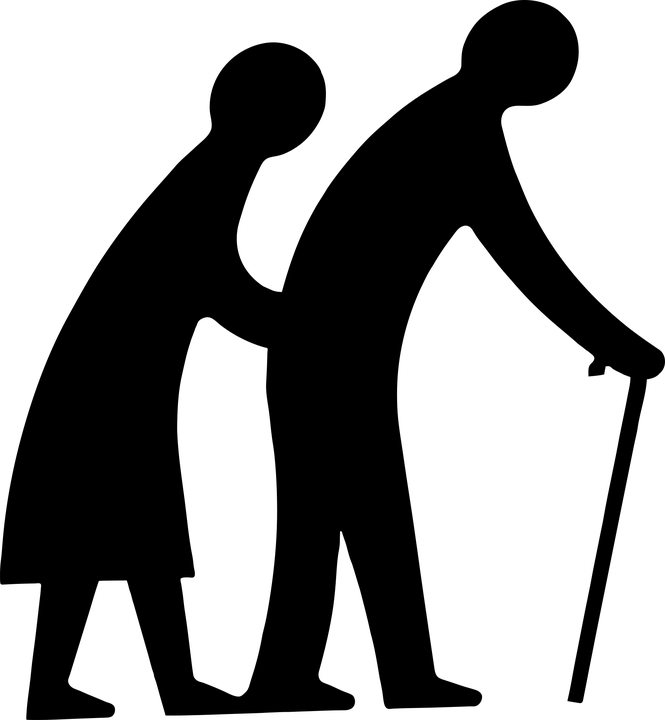 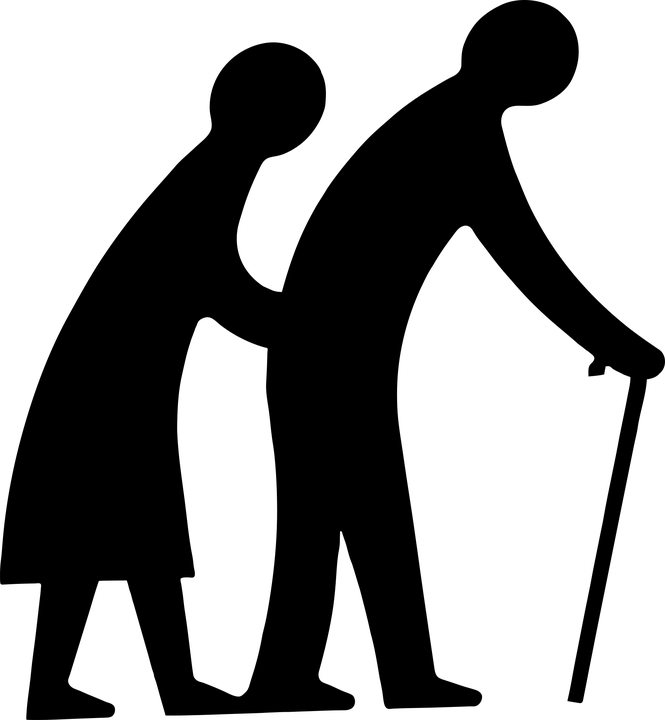 GP
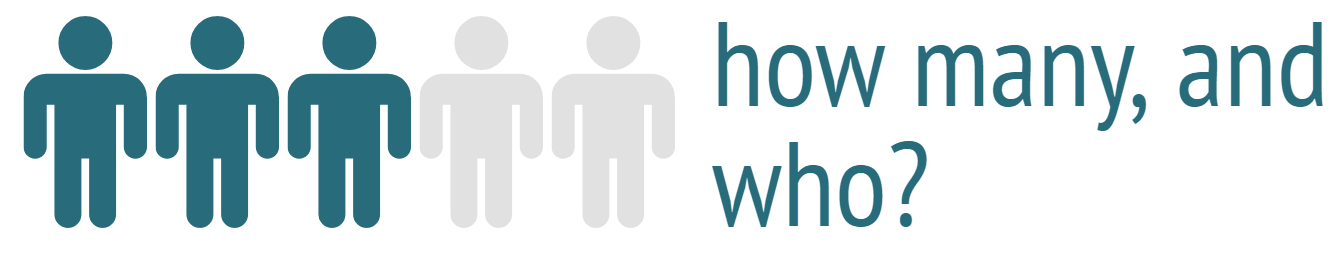 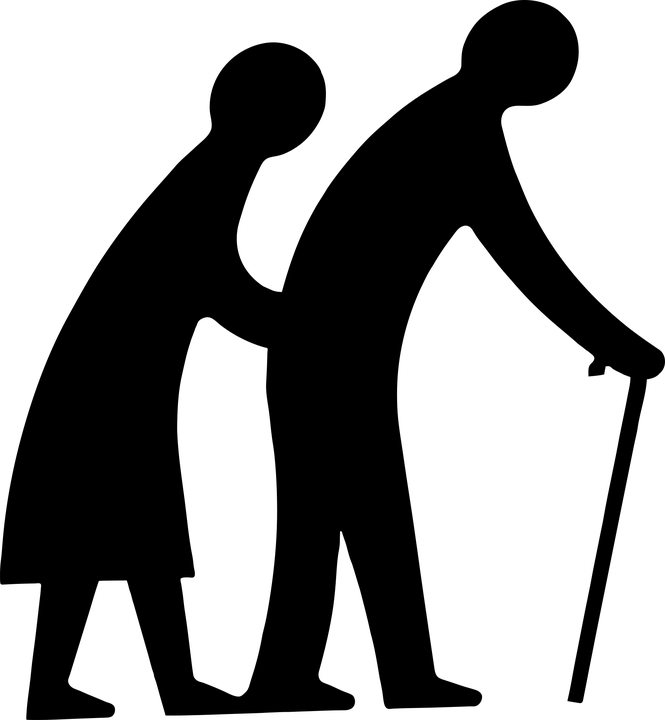 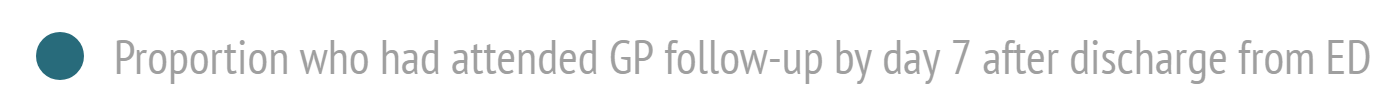 methods
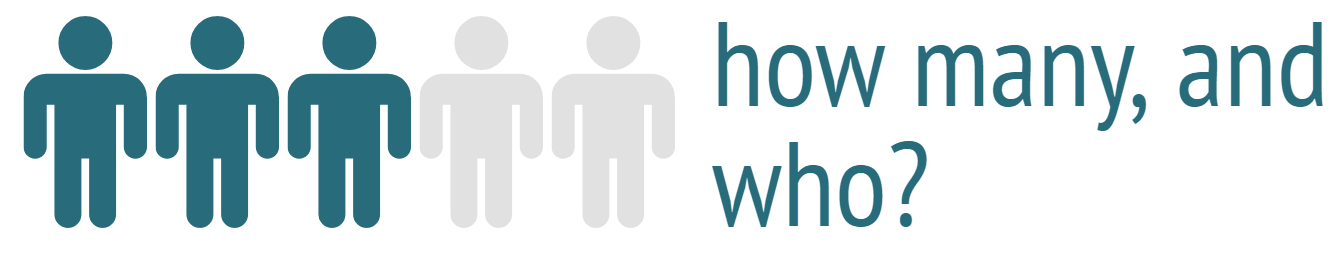 8-14 days
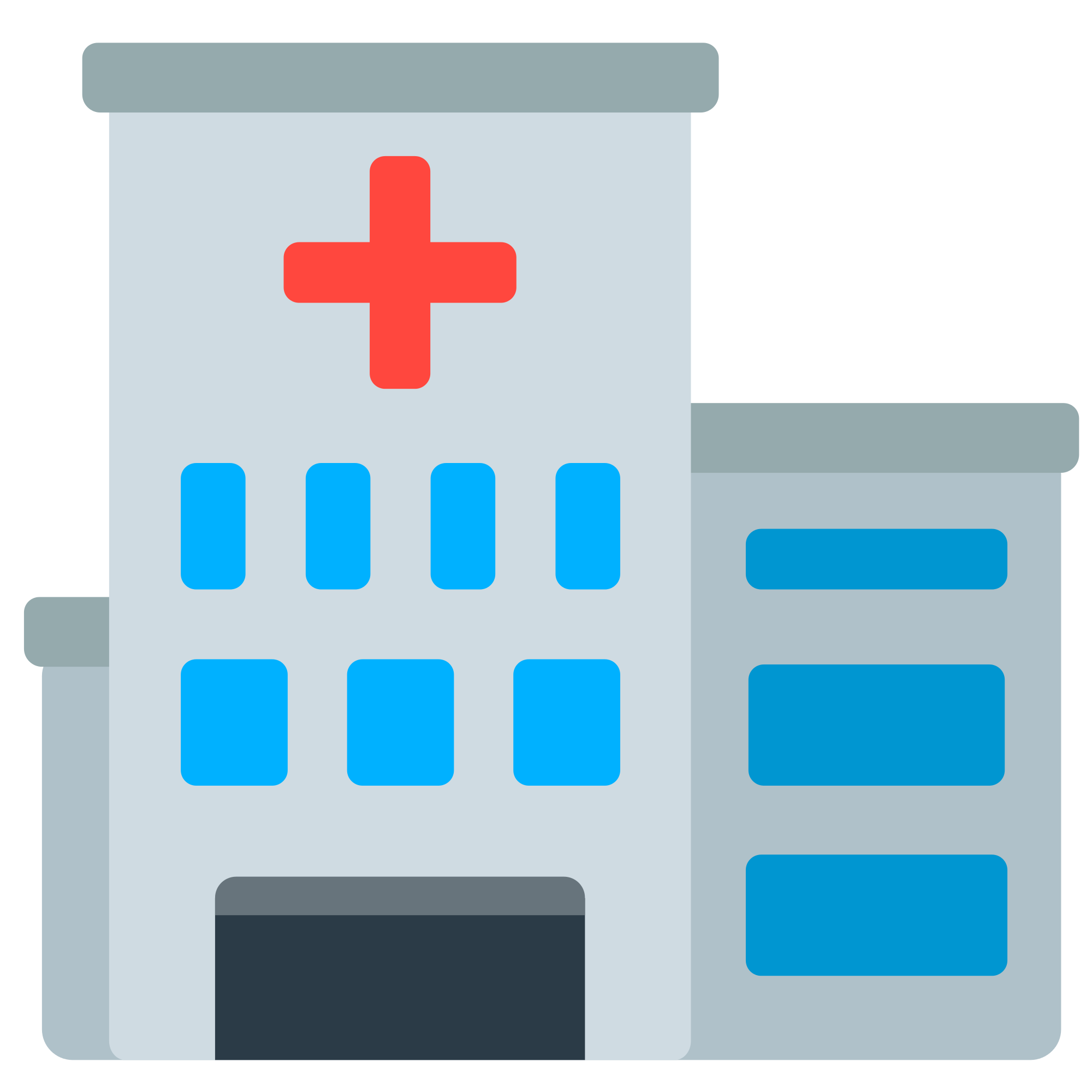 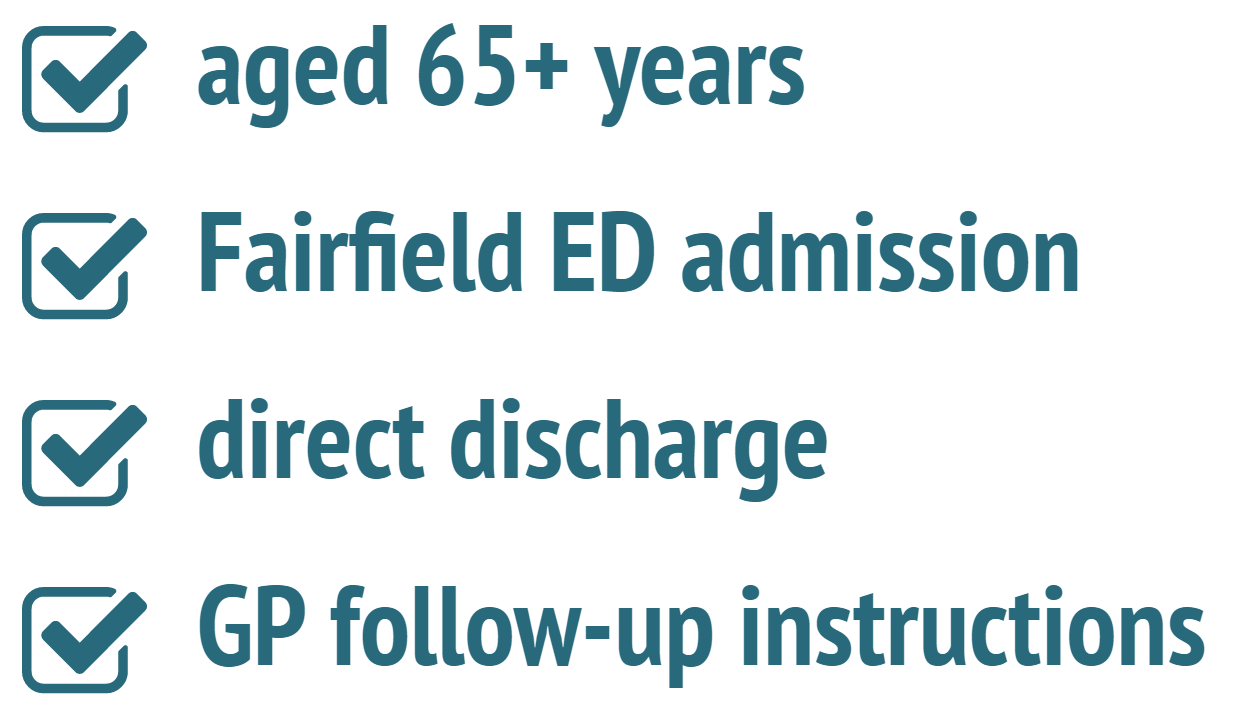 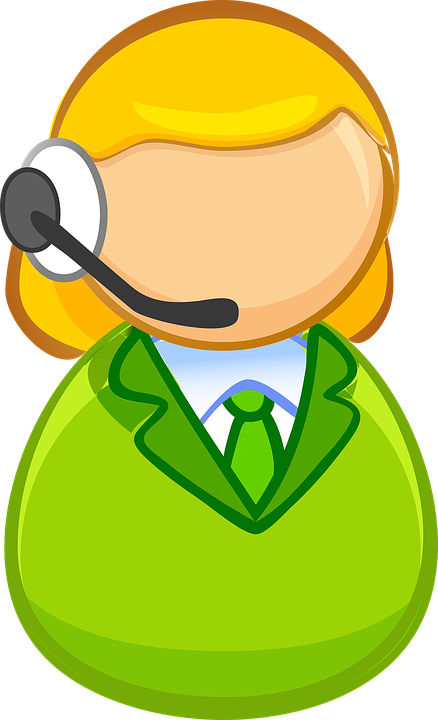 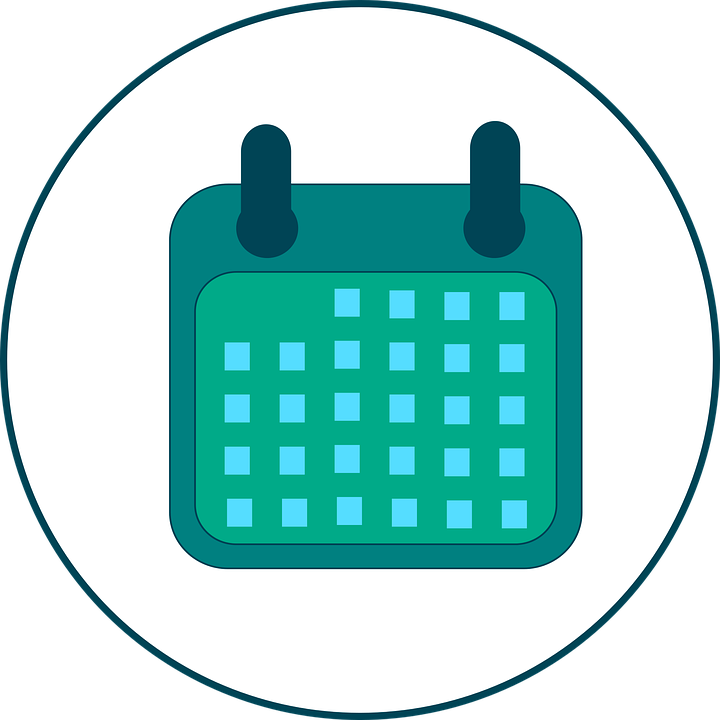 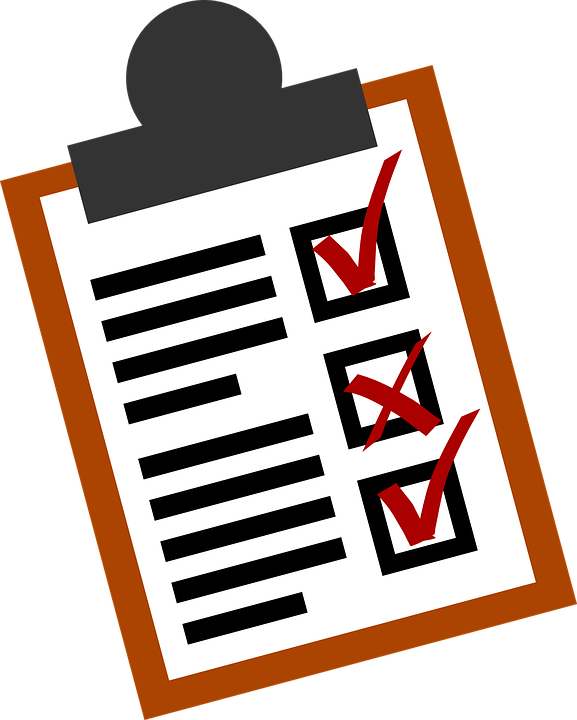 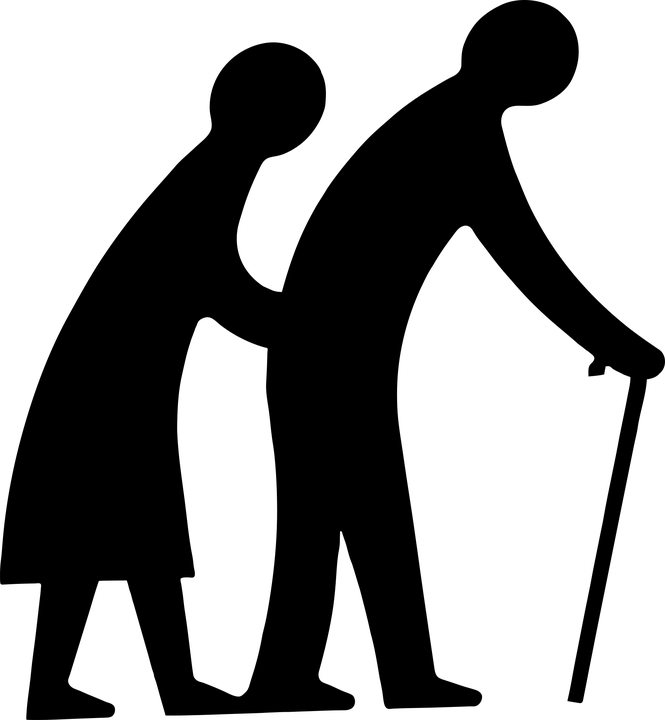 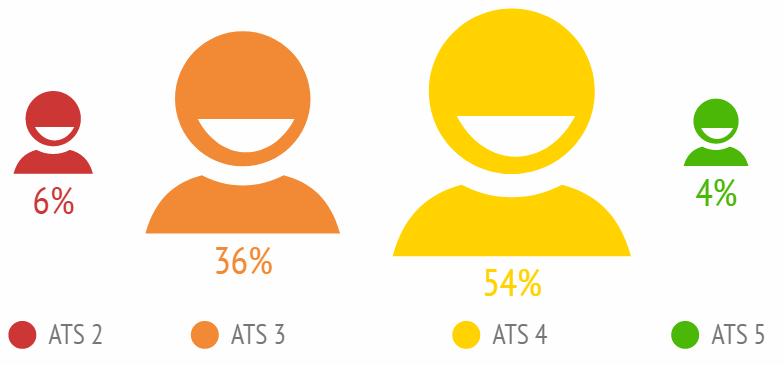 results
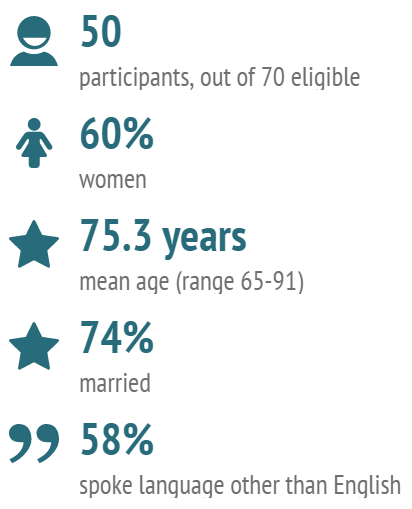 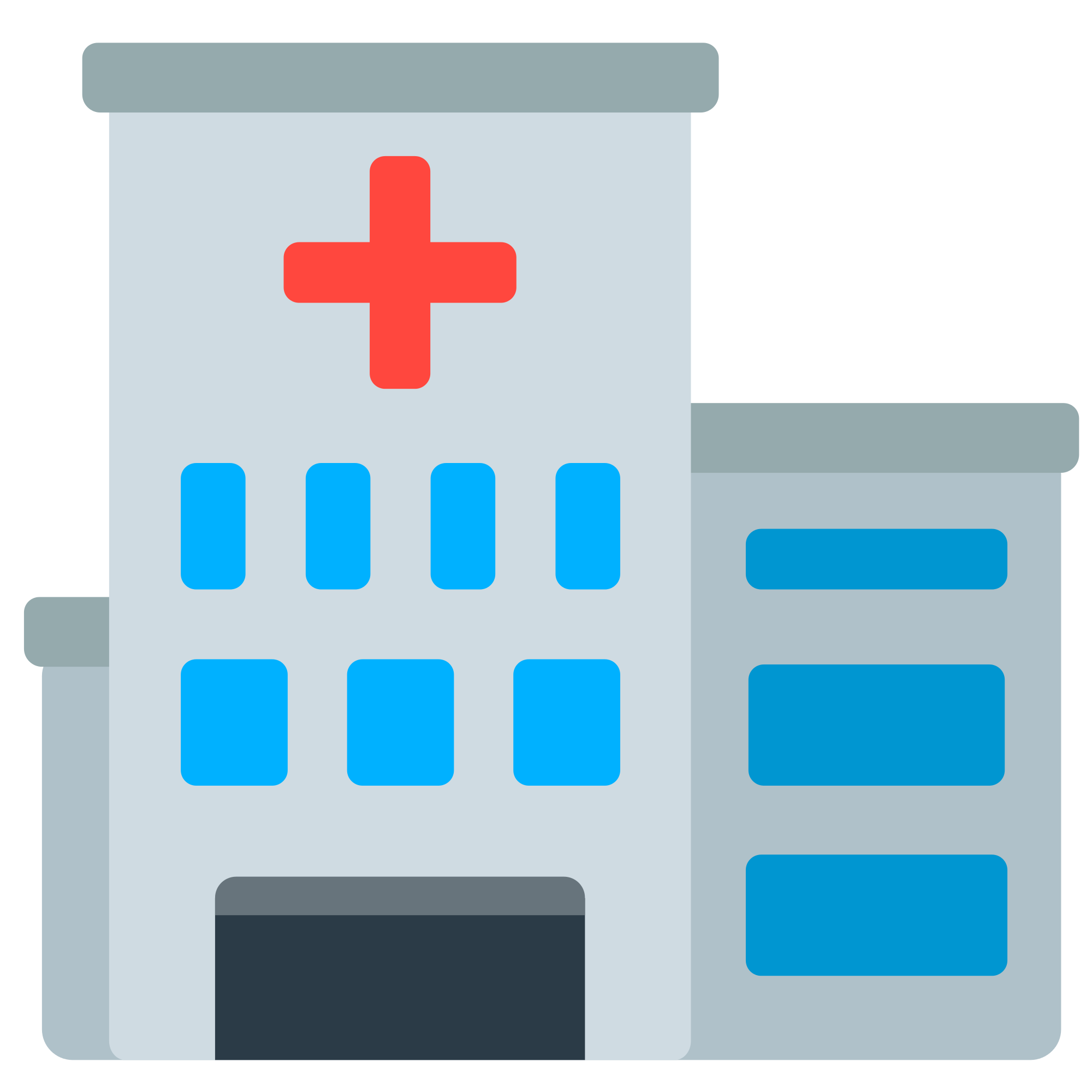 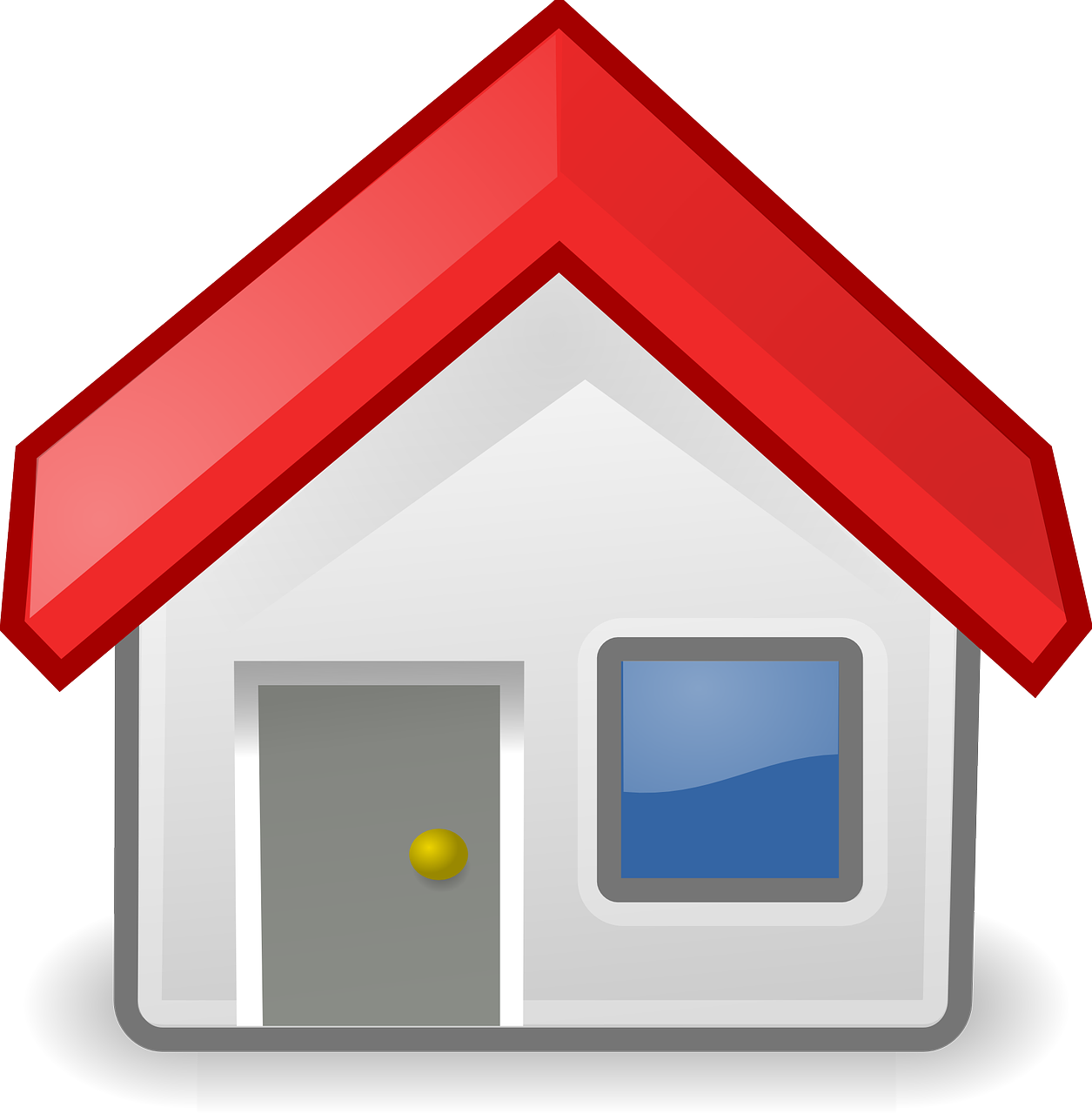 4.8 km               3.8 km
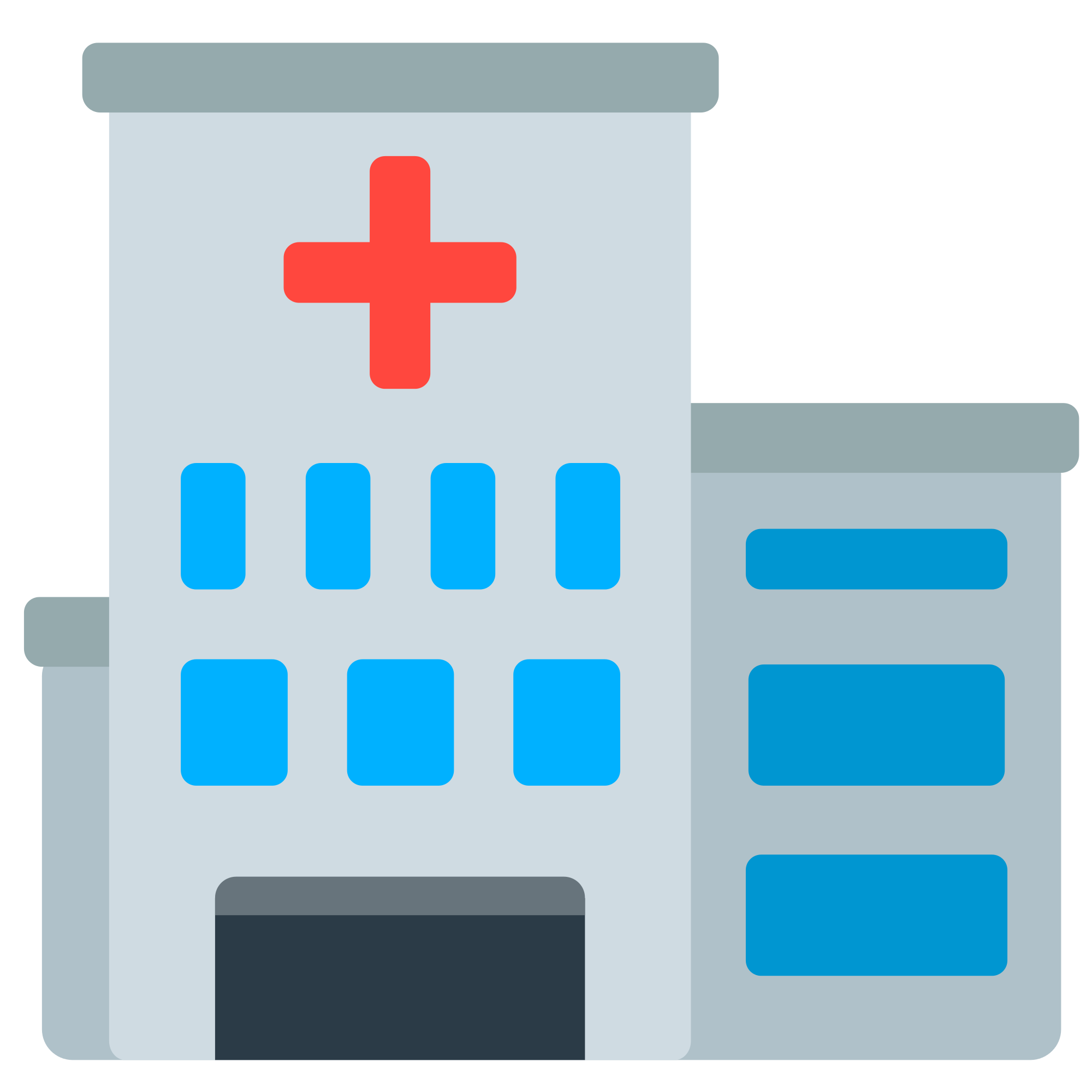 GP
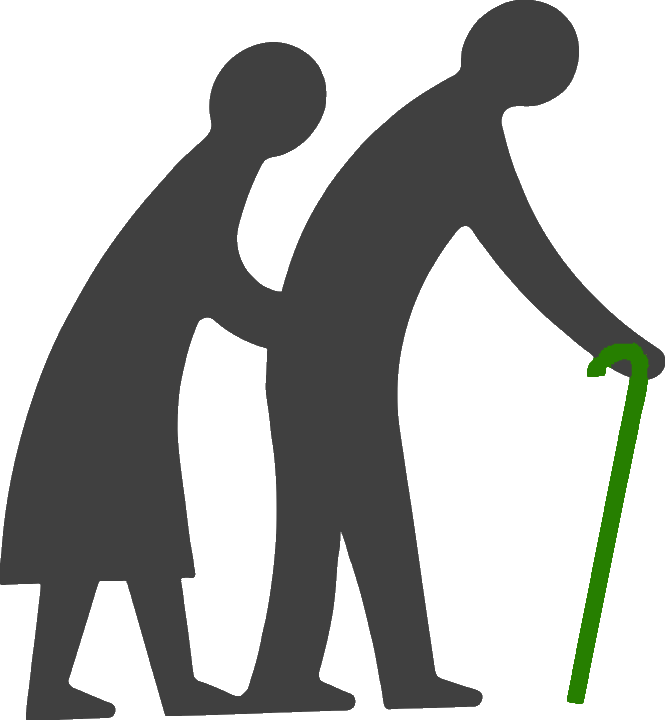 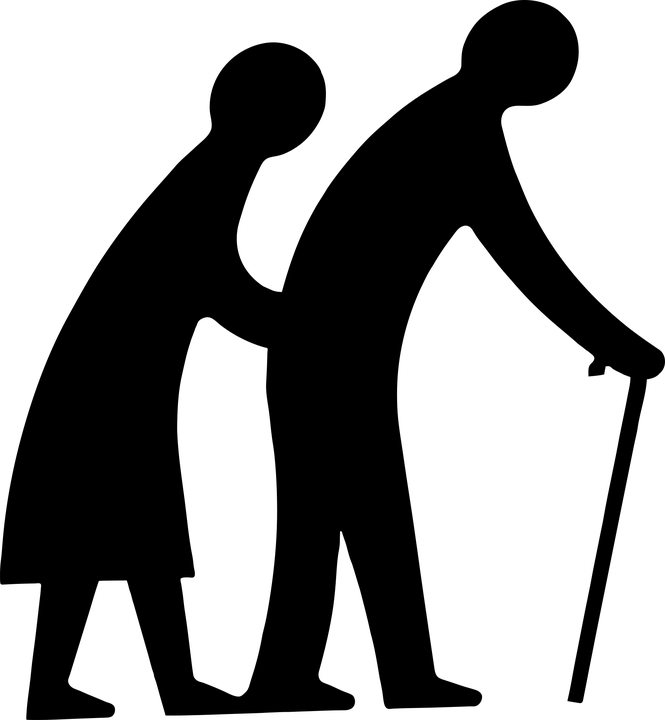 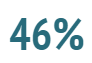 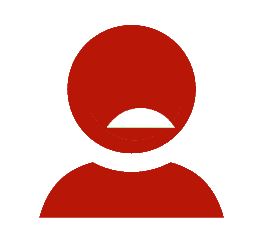 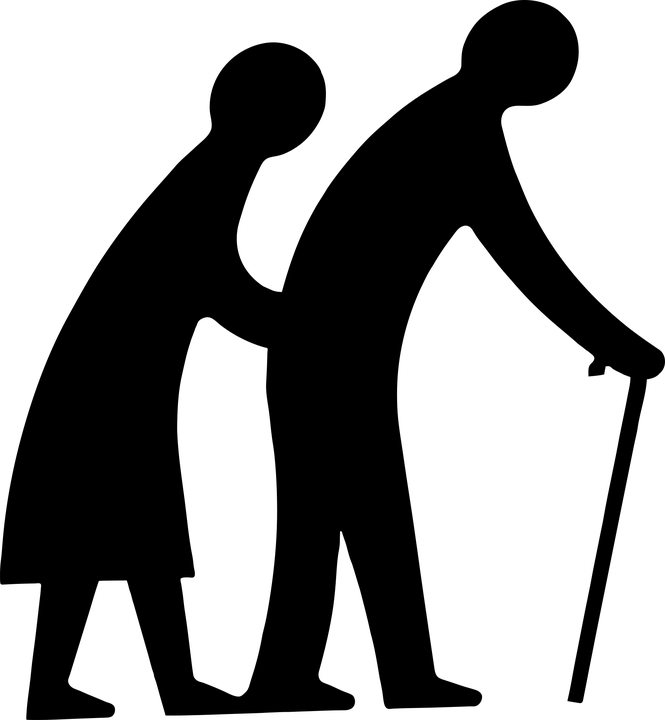 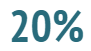 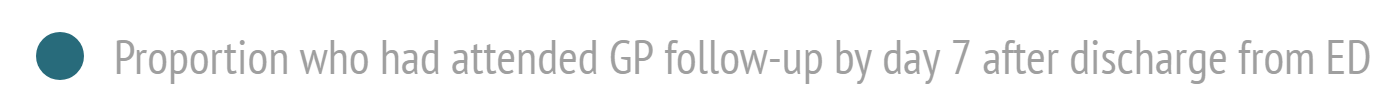 results
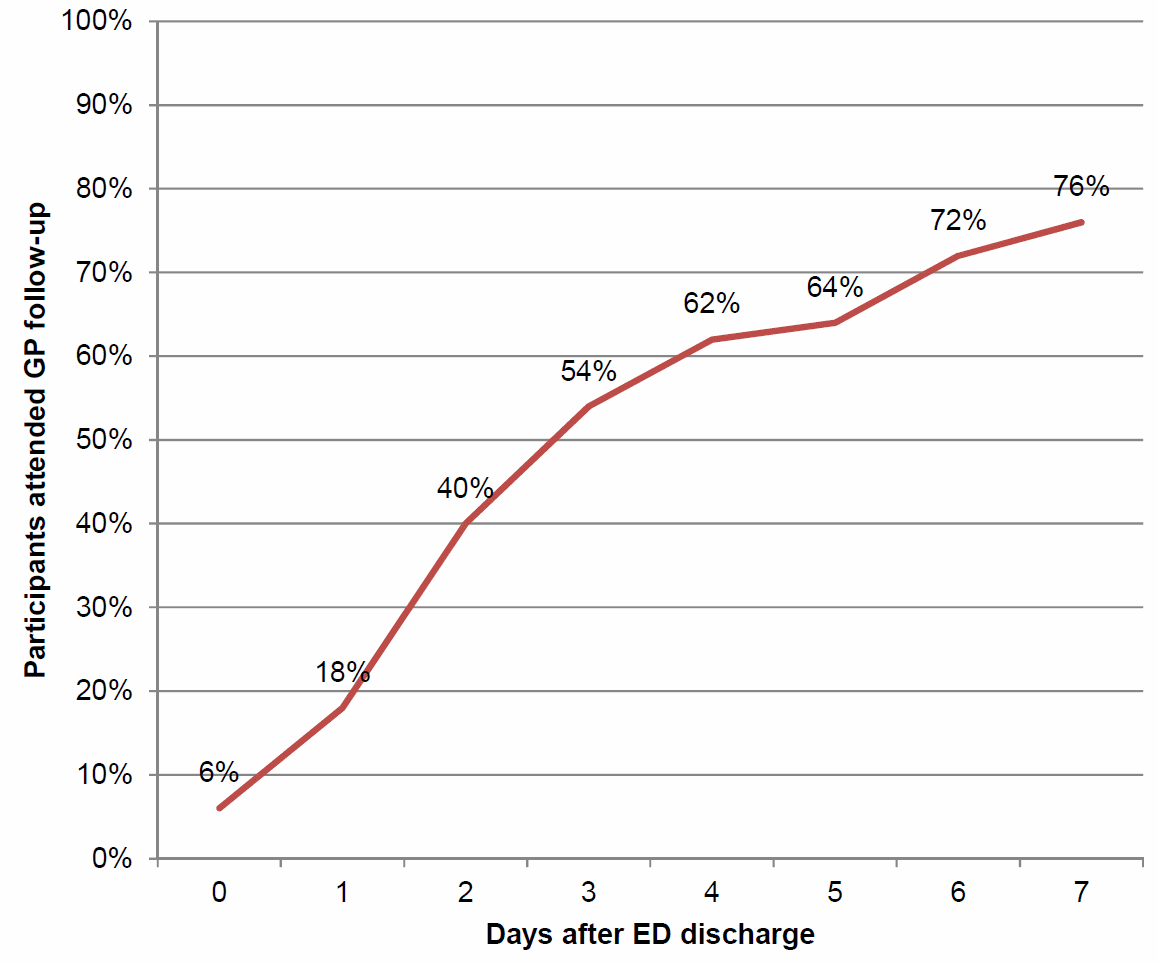 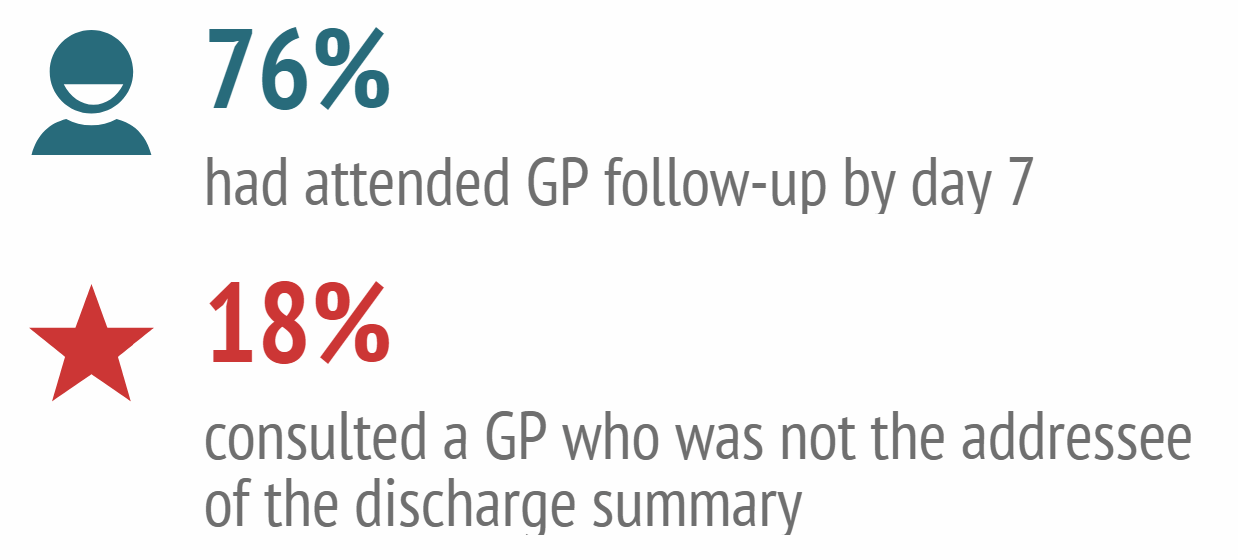 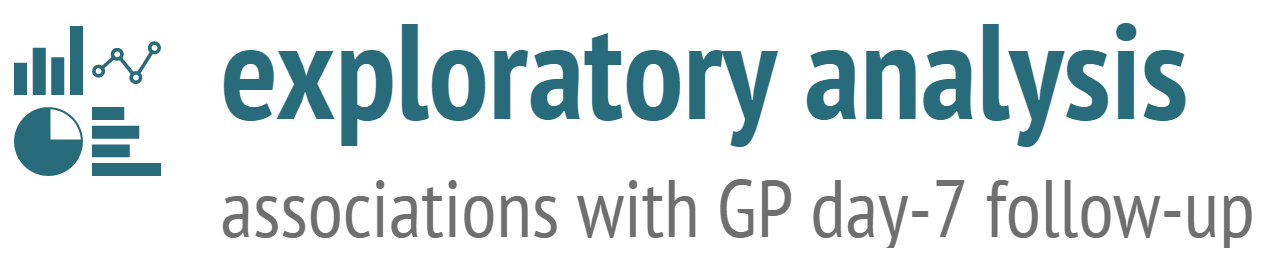 results
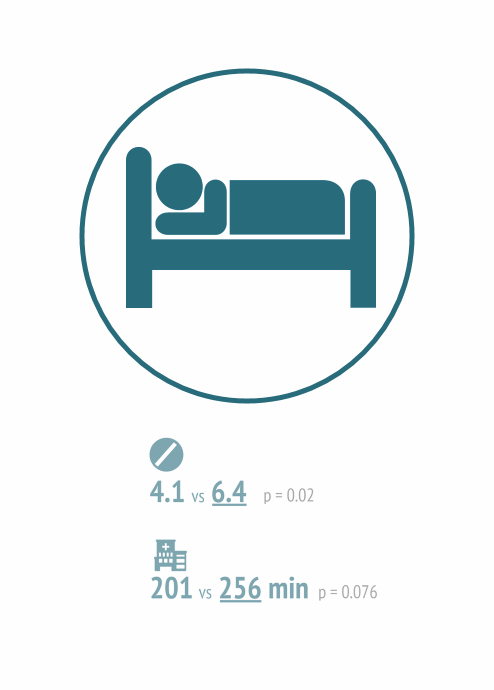 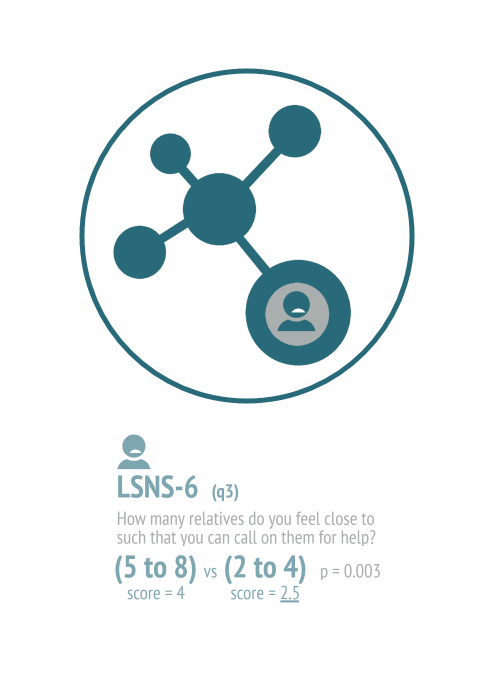 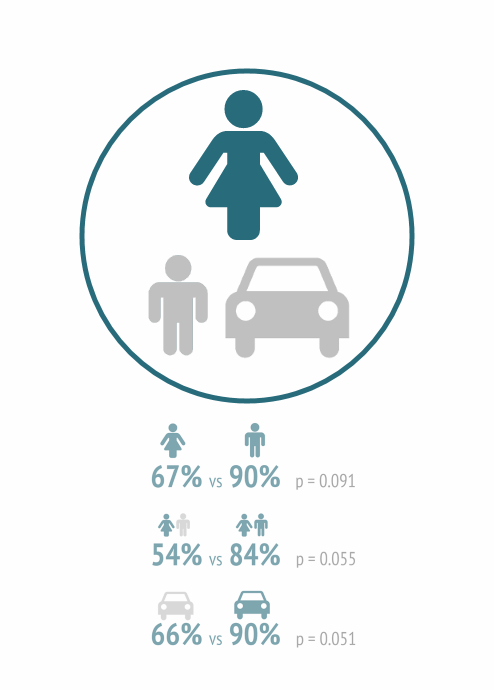 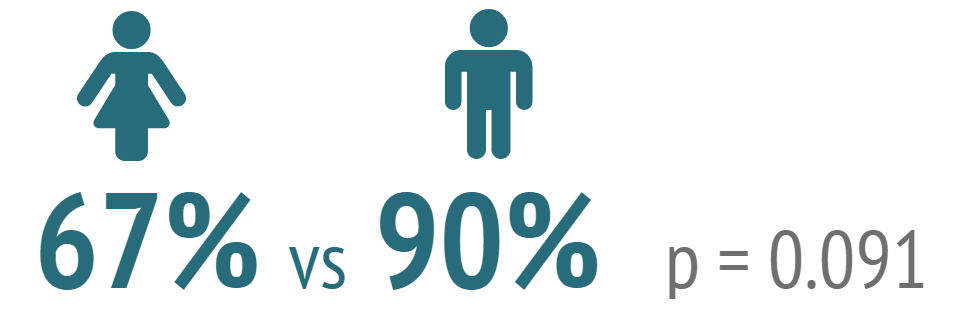 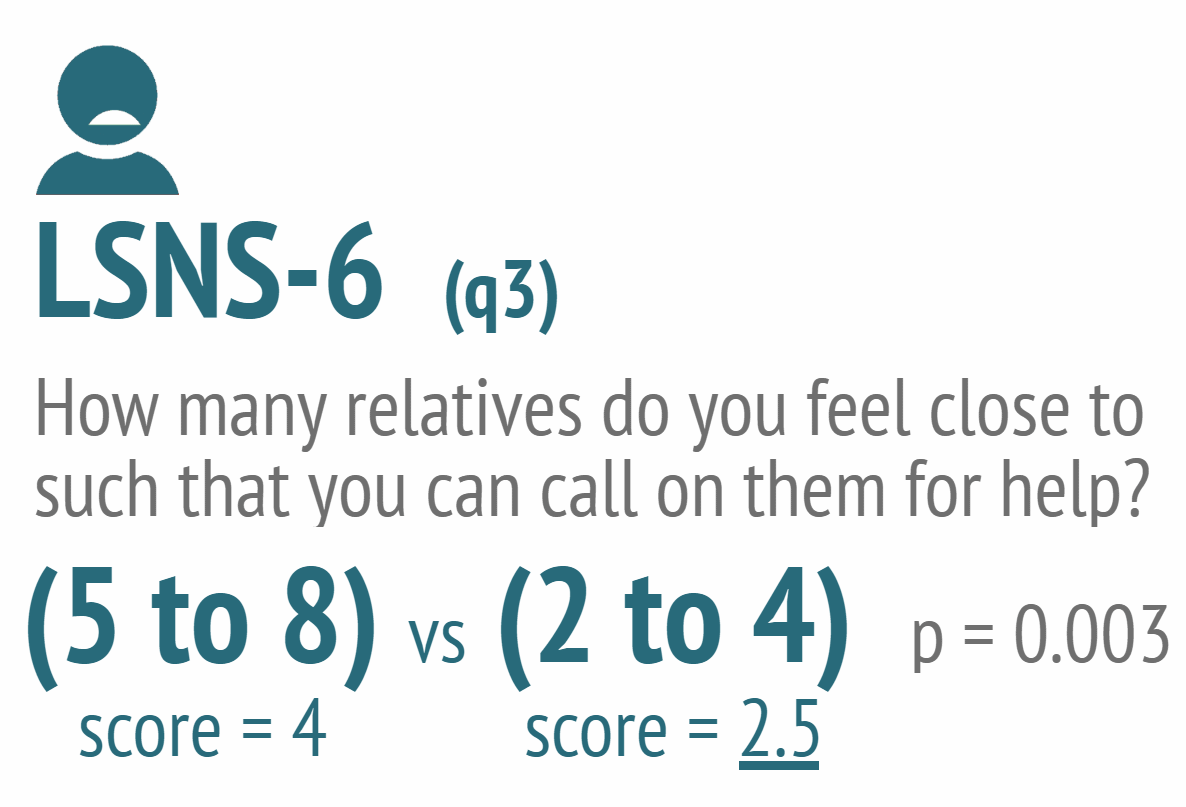 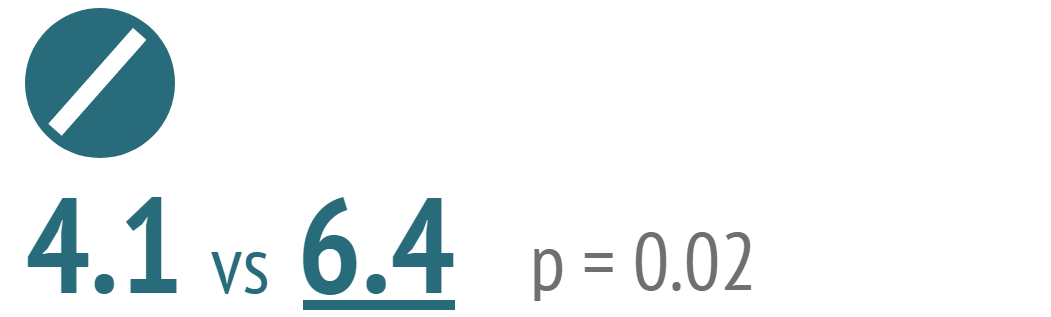 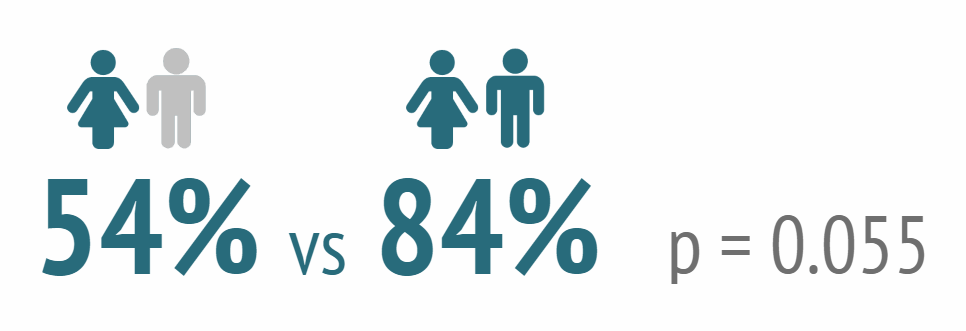 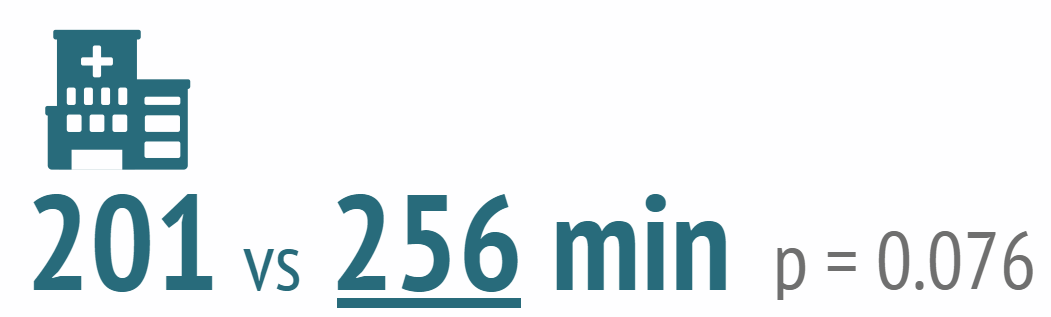 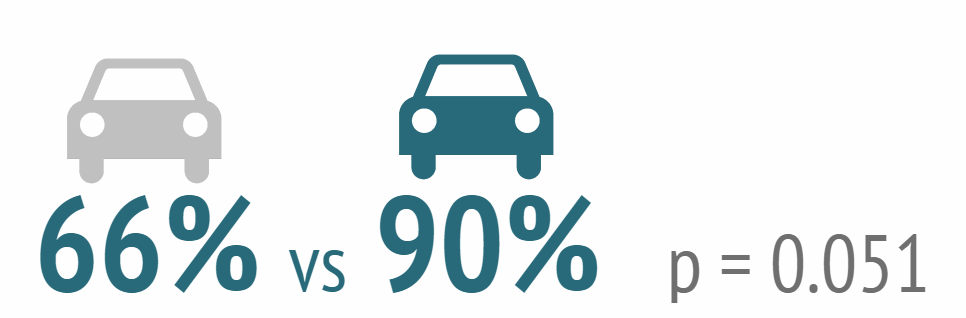 less family
support
less access to
transport
more ill patients
discussion
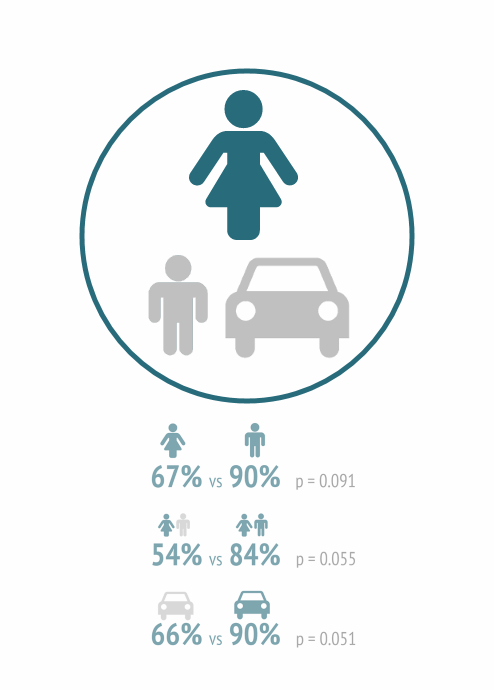 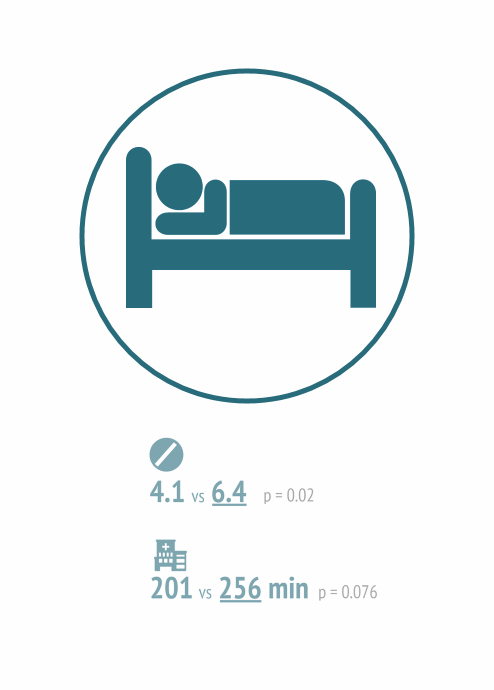 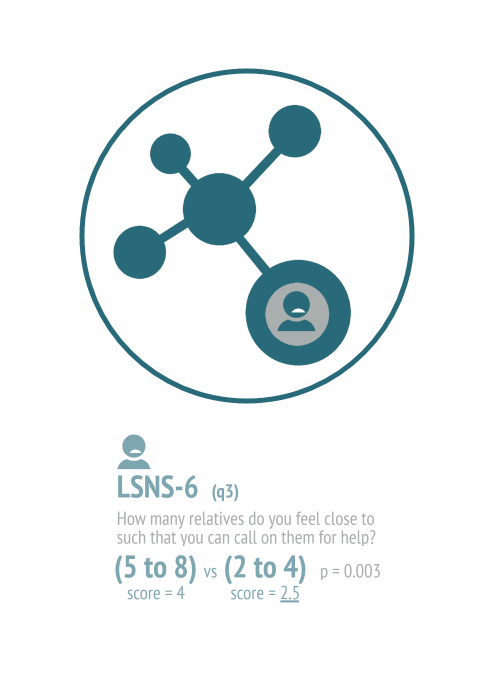 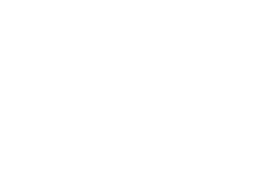 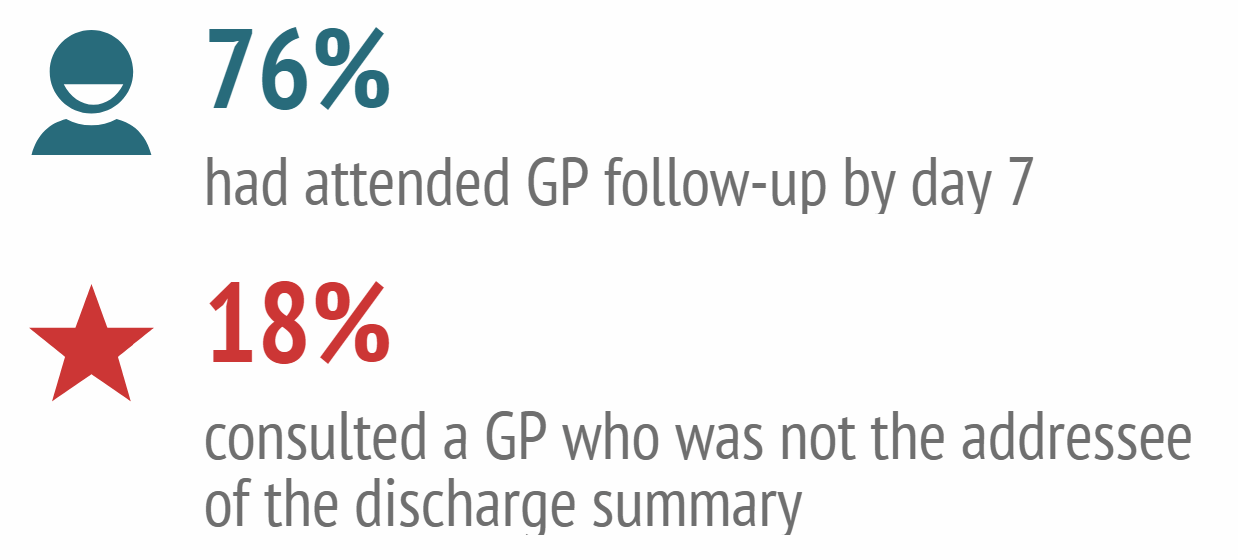 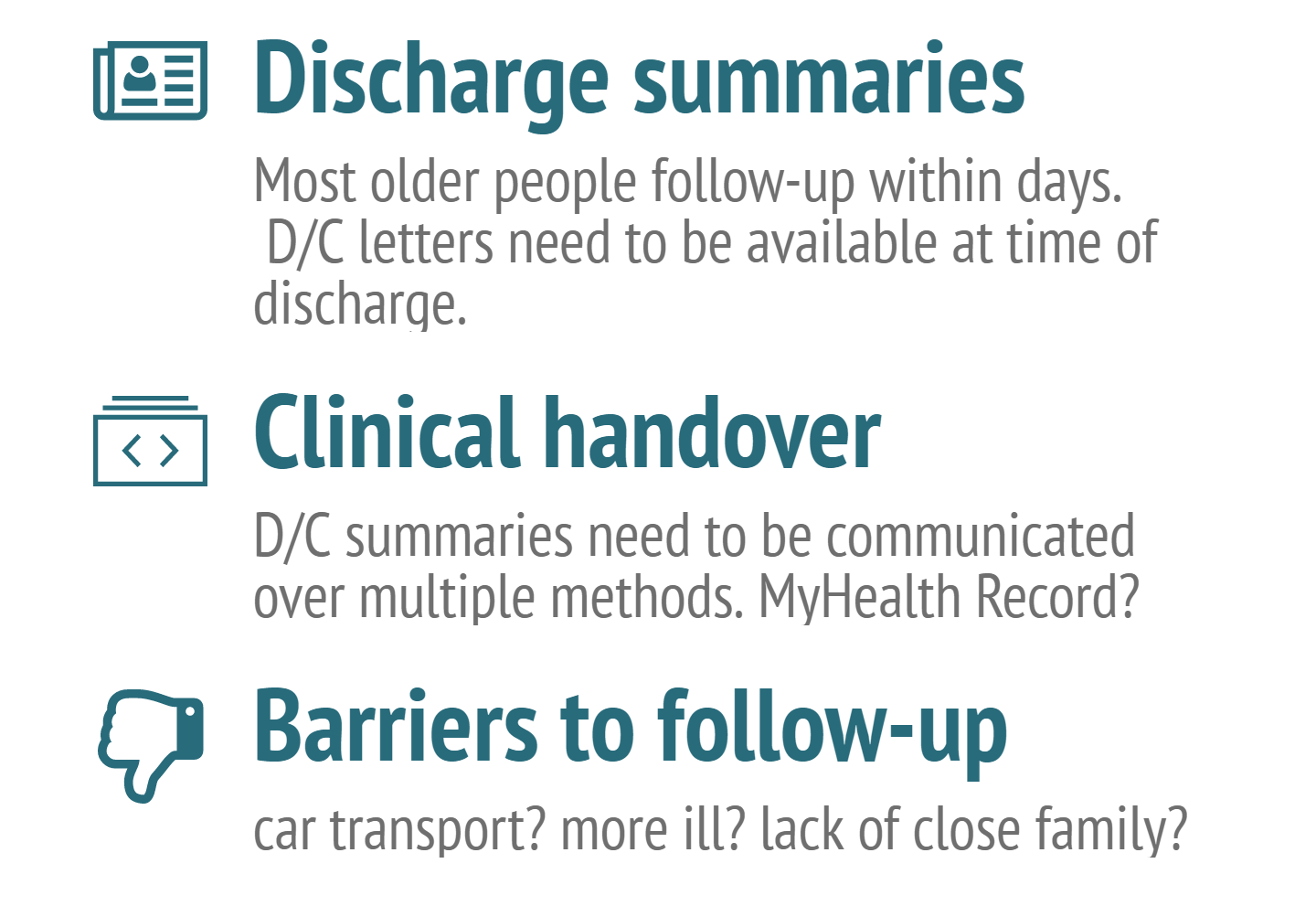 implications
WATSON B, Tam CWM, Pellizzon B, Ban L, Doan H.  General practitioner follow-up in older patients after an emergency department admission.  Australian Family Physician.  Forthcoming.

Ask for a copy!
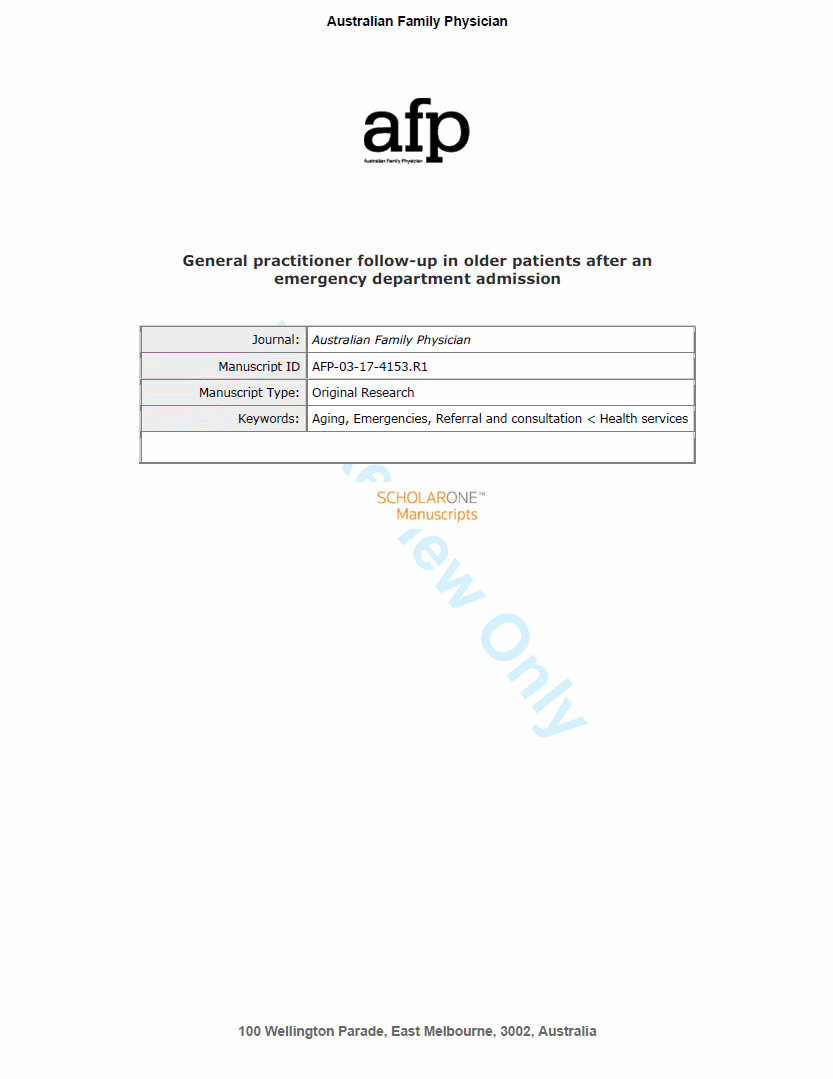 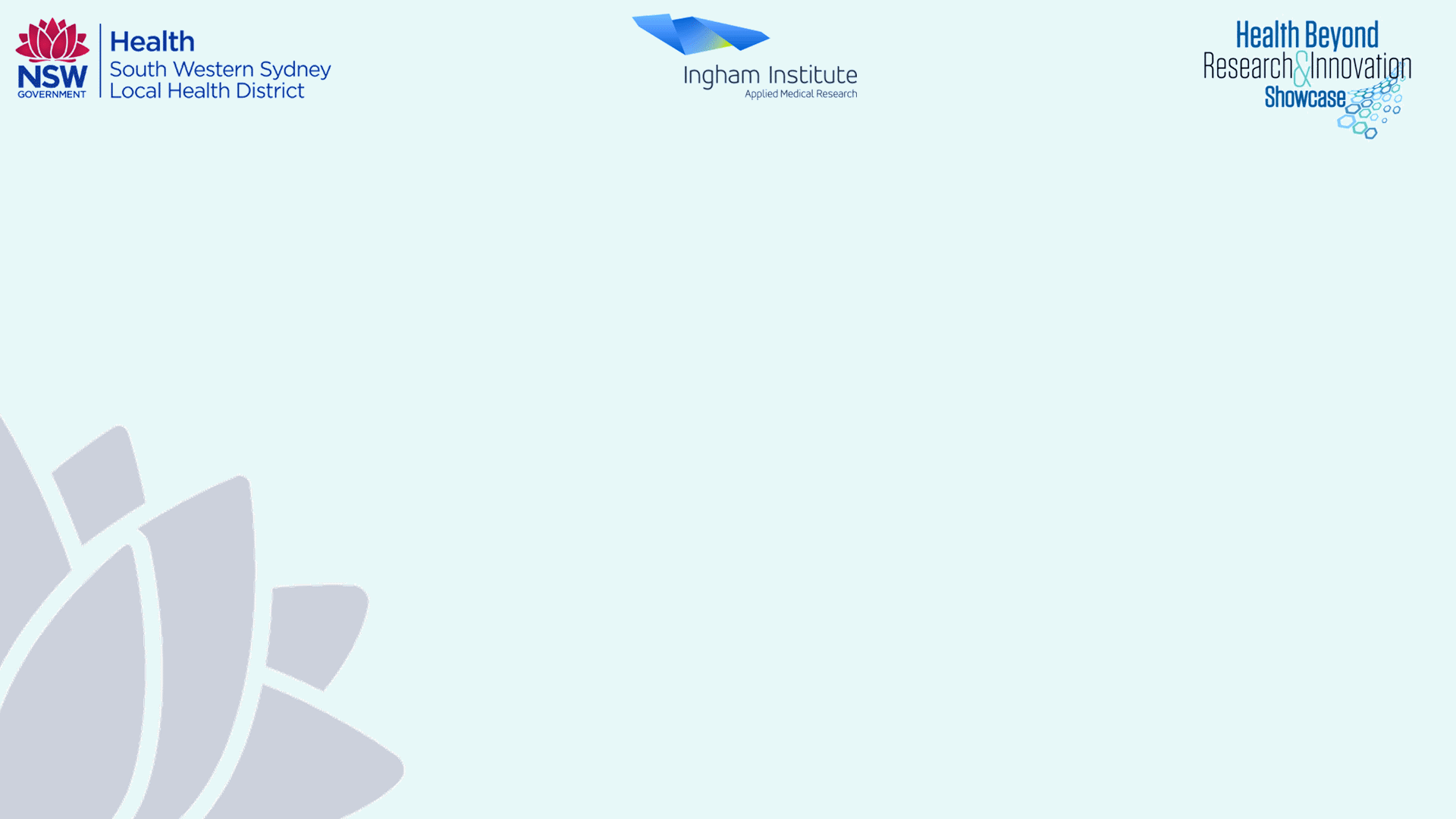 General practitioner follow-up in older patients after an emergency department admission
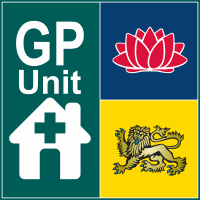 General Practice Unit
m.tam@unsw.edu.au
+61 2 9616 8520
WATSONBelinda
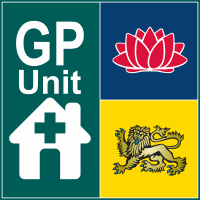 medical student
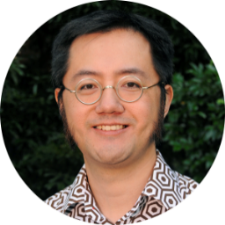 PELLIZZONBelinda
FRF ED NUM
BANLucille
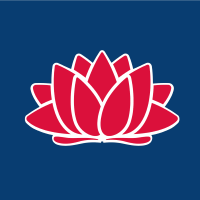 FRF ED co-director
DOANHarry
FRF director, medical services
TAMMichael